The State of U.S. Science & Engineering
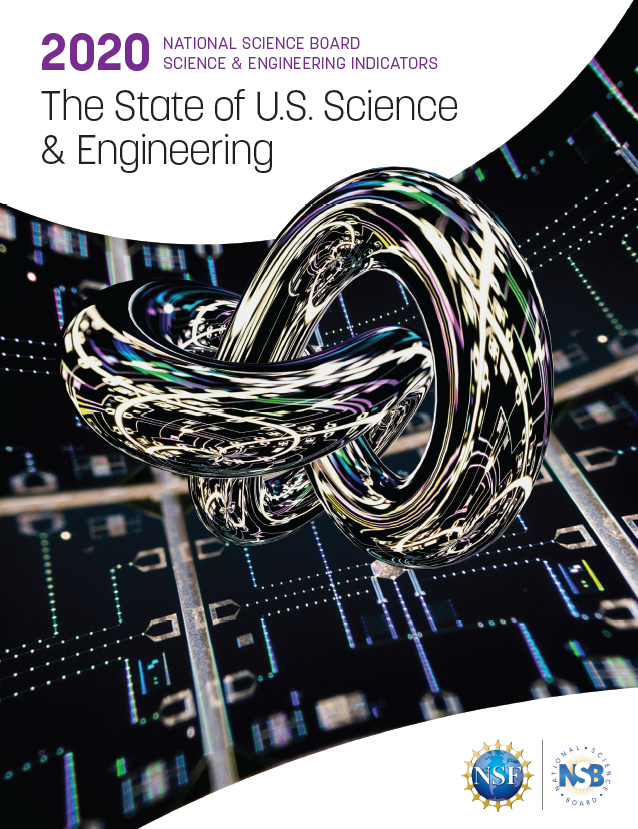 Science and Engineering Indicators 2020
Julia M. Phillips, Chair
NSB Committee on National S&E Policy
Thursday, April 23, 2020
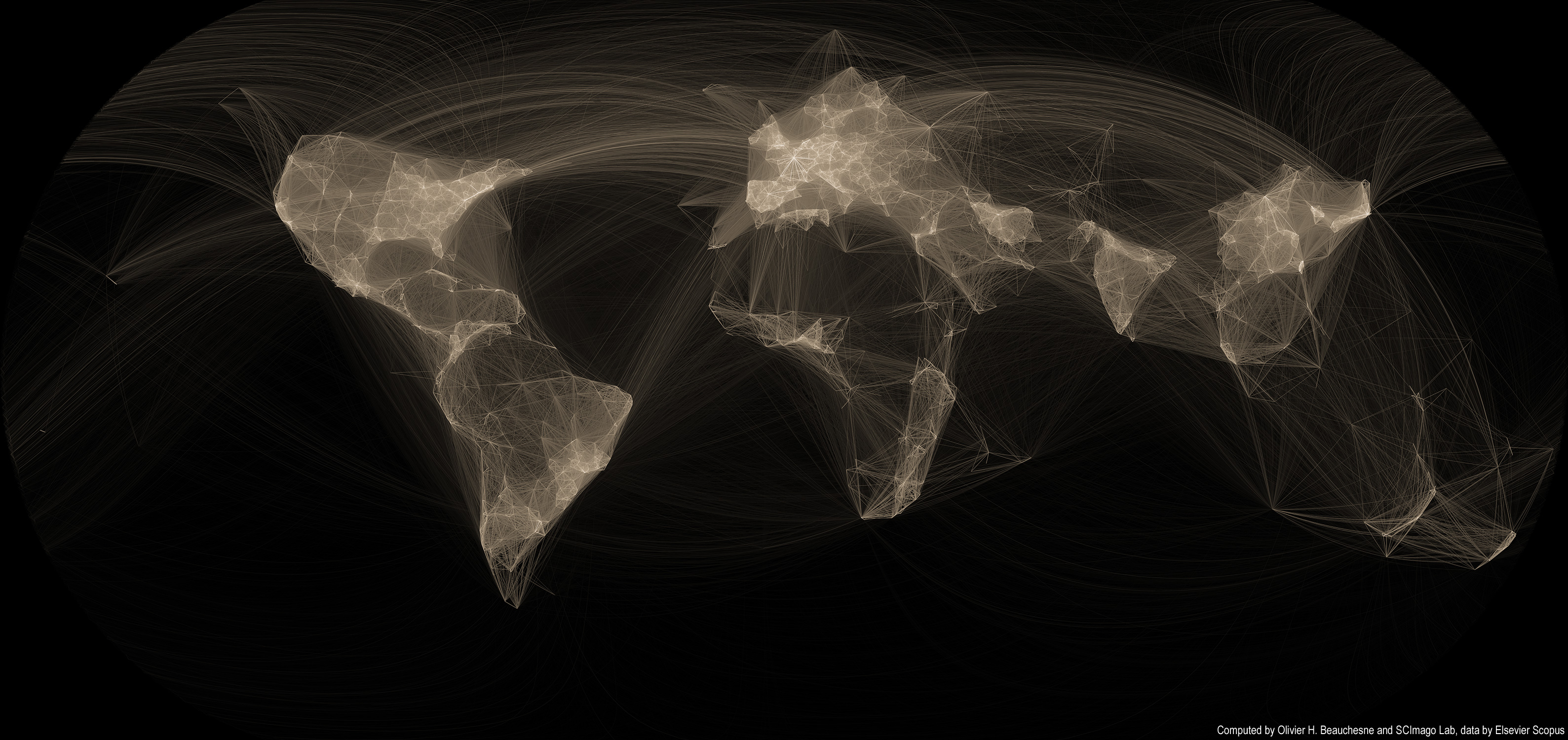 Image credit: Oliver H. Beauchesne and SCImago Lab 
Data: Elsevier Scopus
Science & Engineering:A New Global Context
Global Investment in Research & Development
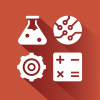 R&D Definitions
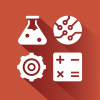 Basic research – experimental or theoretical work undertaken primarily to acquire new knowledge of the underlying foundations of phenomena and observable facts, not directed toward any particular use.
 
Applied research – original investigation undertaken in order to acquire new knowledge, directed primarily towards a specific, practical aim or objective. 
 
	Fundamental research = basic + applied research

Experimental development – systematic effort, based on existing knowledge from research or practical experience, directed toward creating novel or improved materials, products, devices, processes, systems, or services.
Global Investment in Research & Development
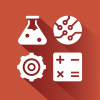 Shift in Global R&D Expenditures
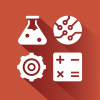 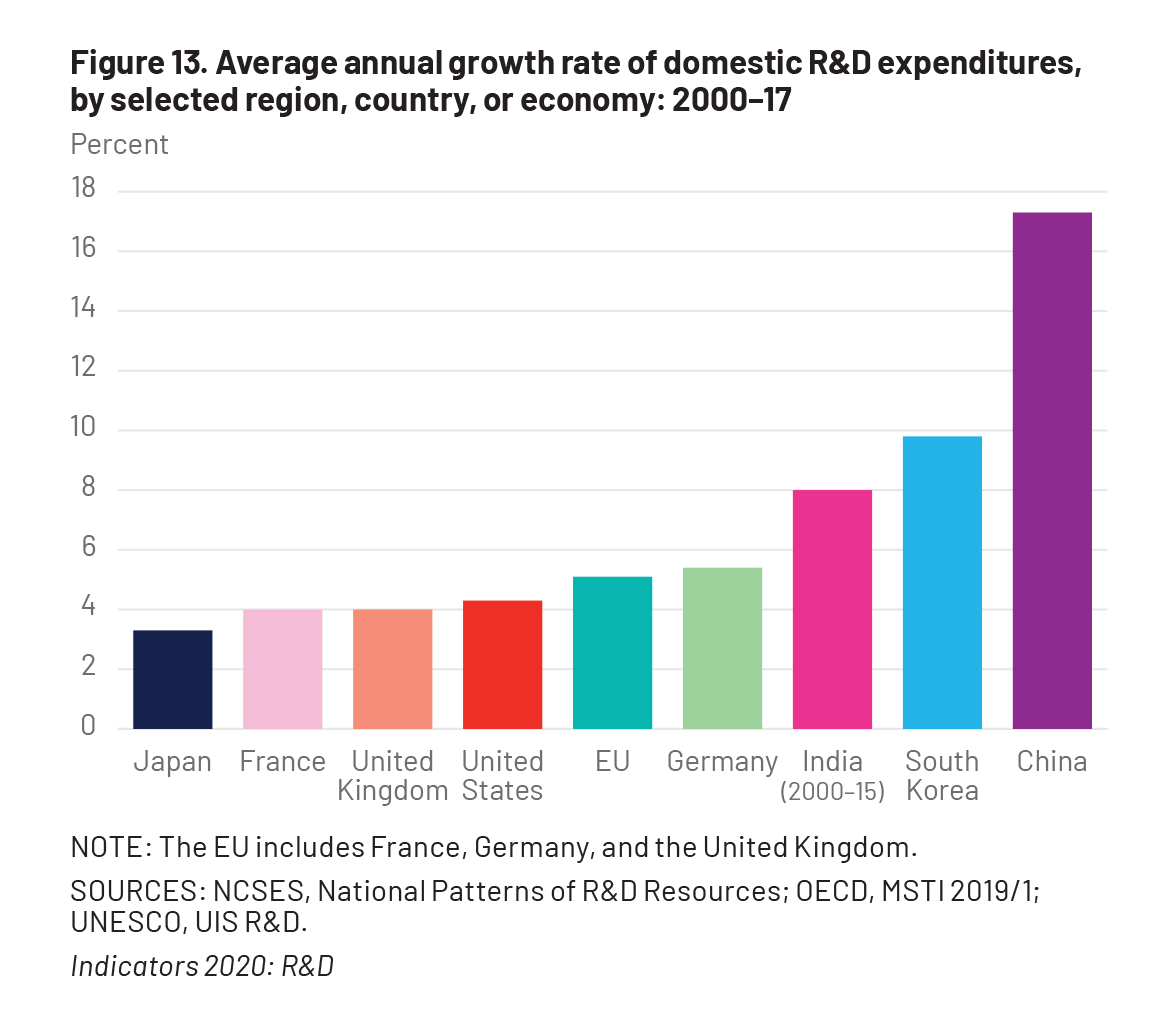 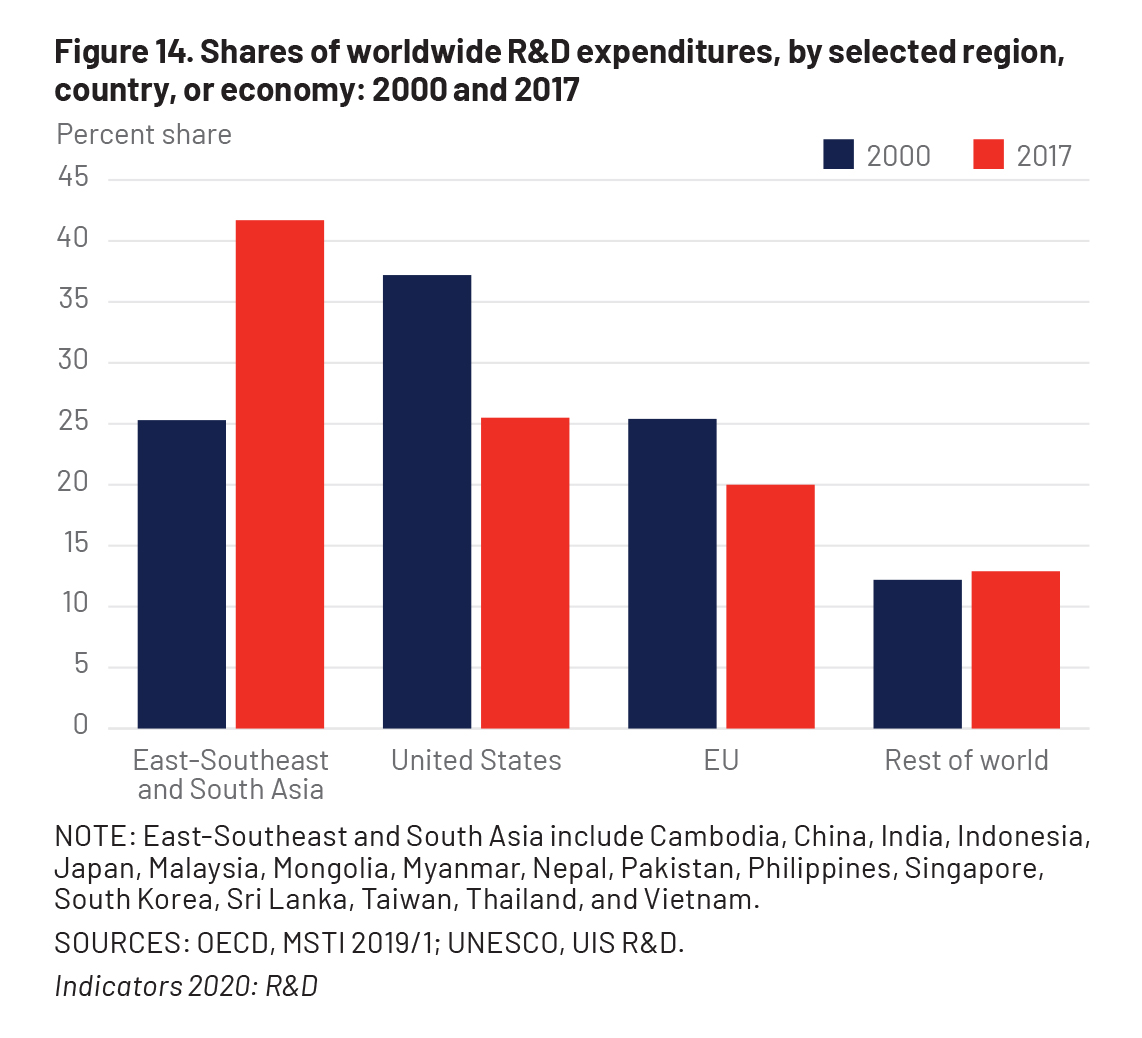 Global High R&D Intensive Industry Output
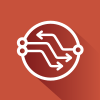 Rest of world

Other selected Asia

China

Japan

EU


U.S.
21%



19%


32%
6%

25%

38%
Source: IHS Markit, Comparative Industry Service.
Global S&E Publications
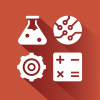 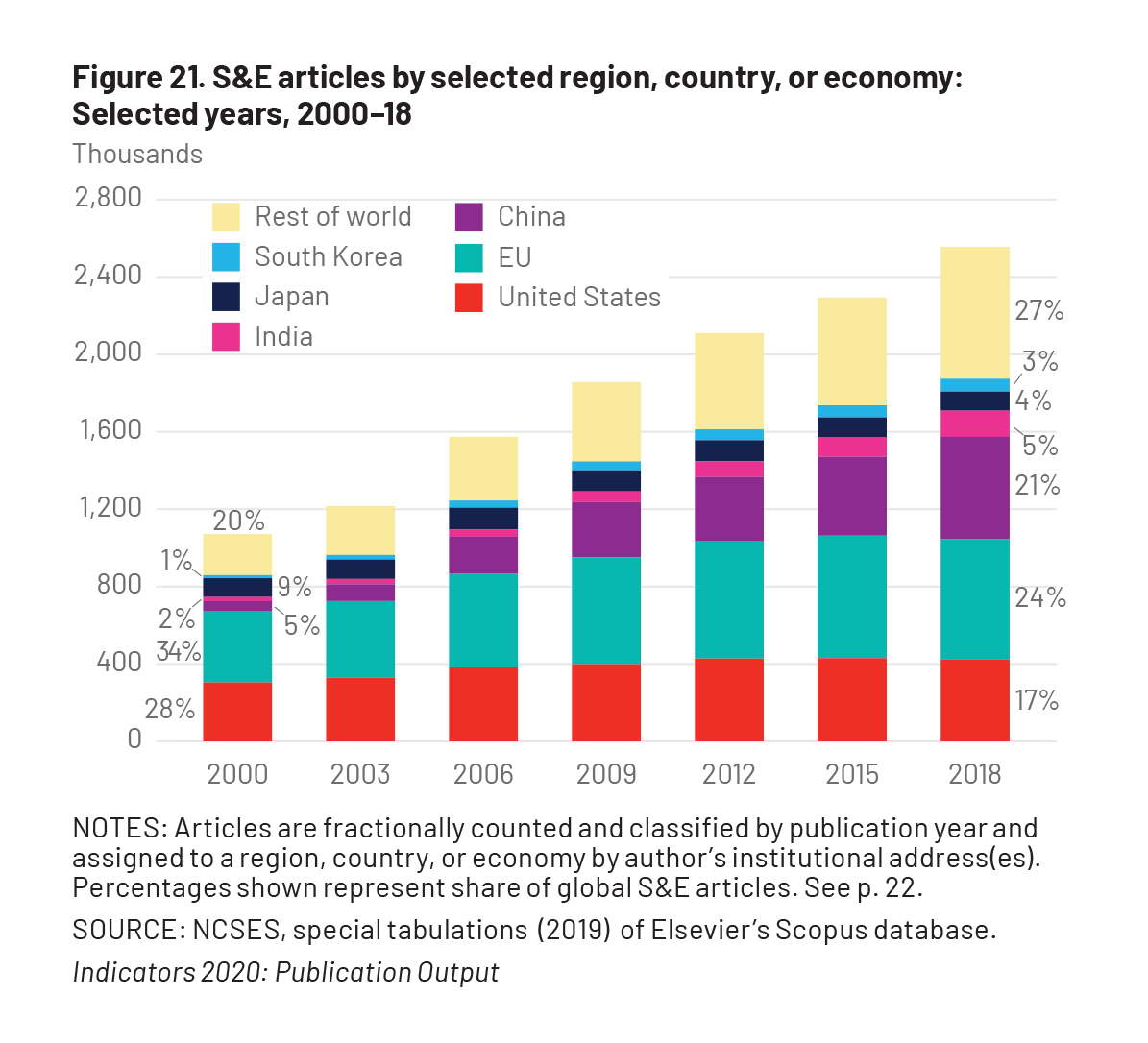 International collaboration on S&E publications
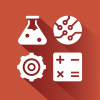 Source: Elsevier, Scopus database.
International Student Enrollment
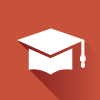 International students enrolled in U.S. higher education institutions: 2012-18
Source: U.S. Department of Homeland Security, U.S. Immigration and Customs Enforcement, special tabulations (2018) of the Student and Exchange Visitor Information System (SEVIS) database.
Stay rate: Foreign Recipients of U.S. S&E Doctorates
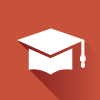 Note: The data source changed after 2011. Margin of error is shown for the 2017 estimates which are from a sample survey.
U.S.: We Need to Adapt
United States
China
NCSES InfoBrief 20-309
U.S. Investment in Research & Development
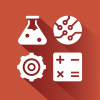 Foreign-born Students & Workers in U.S. S&E
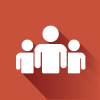 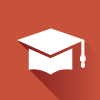 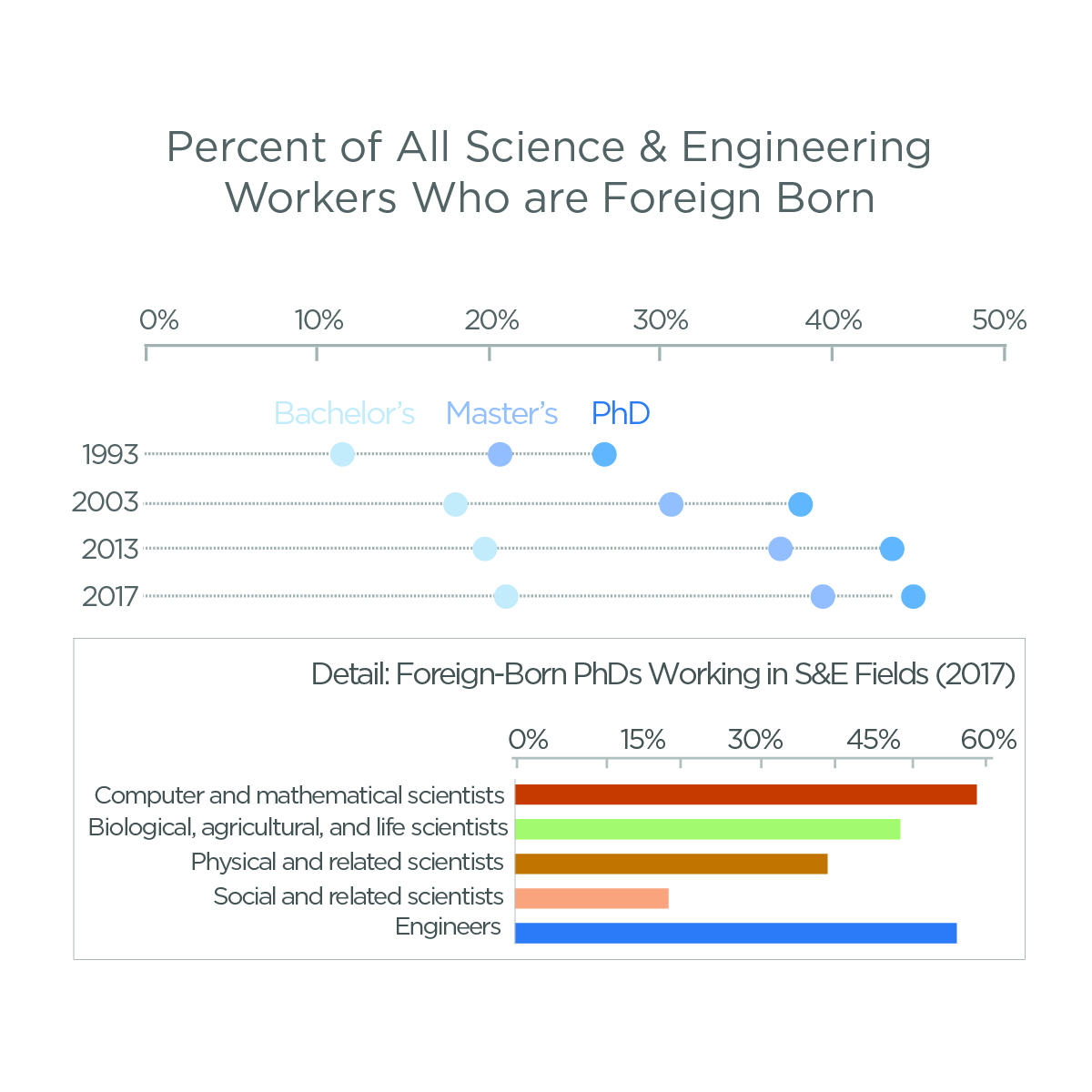 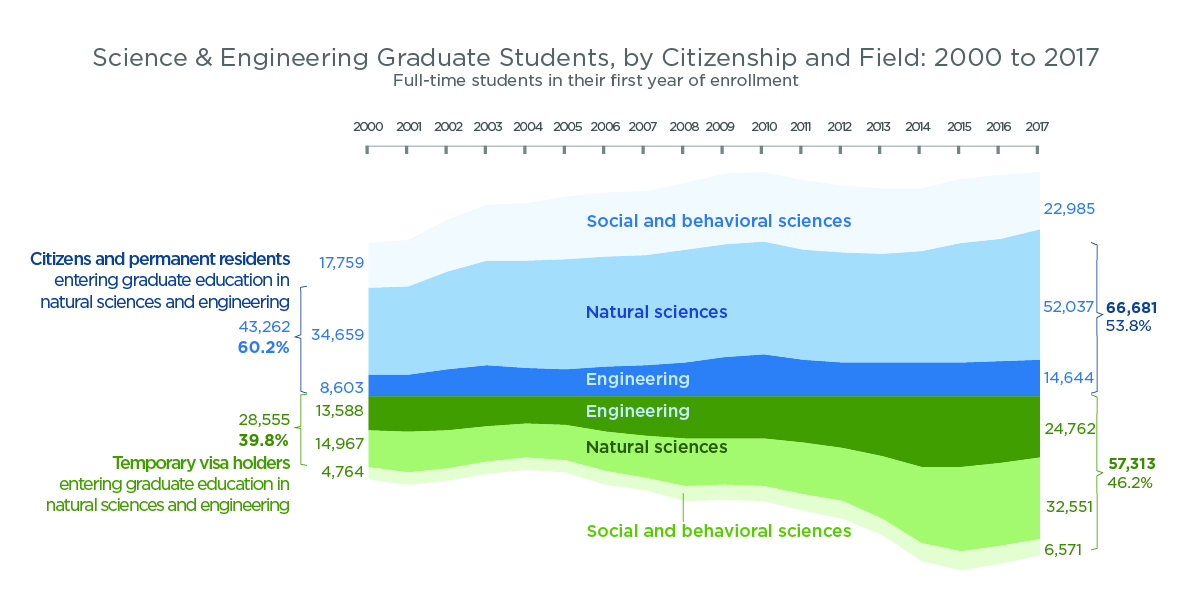 Race & Ethnicity: U.S. S&E Degree Recipients
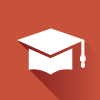 Women & Underrepresented Minorities in U.S. S&E
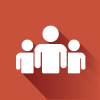 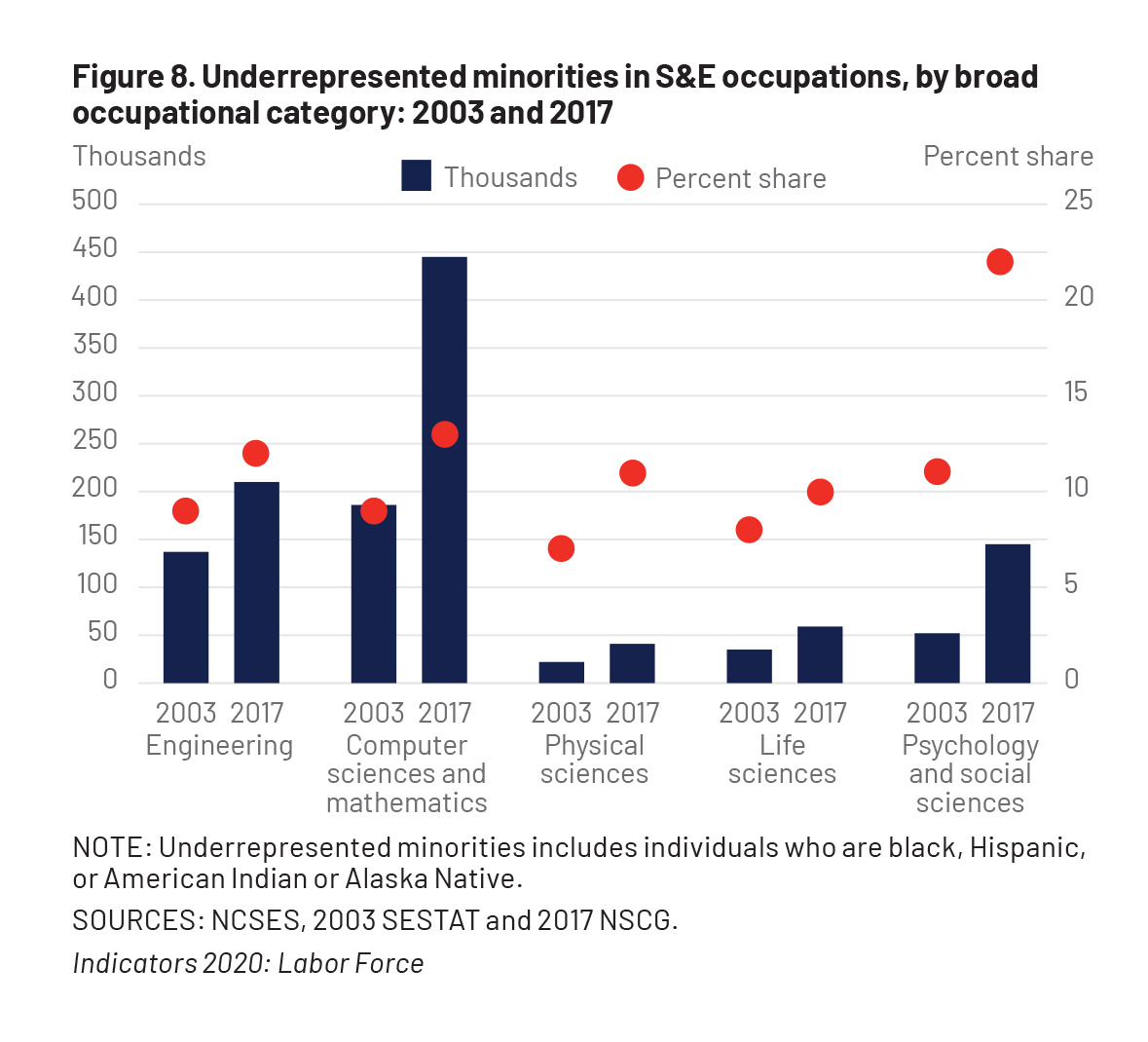 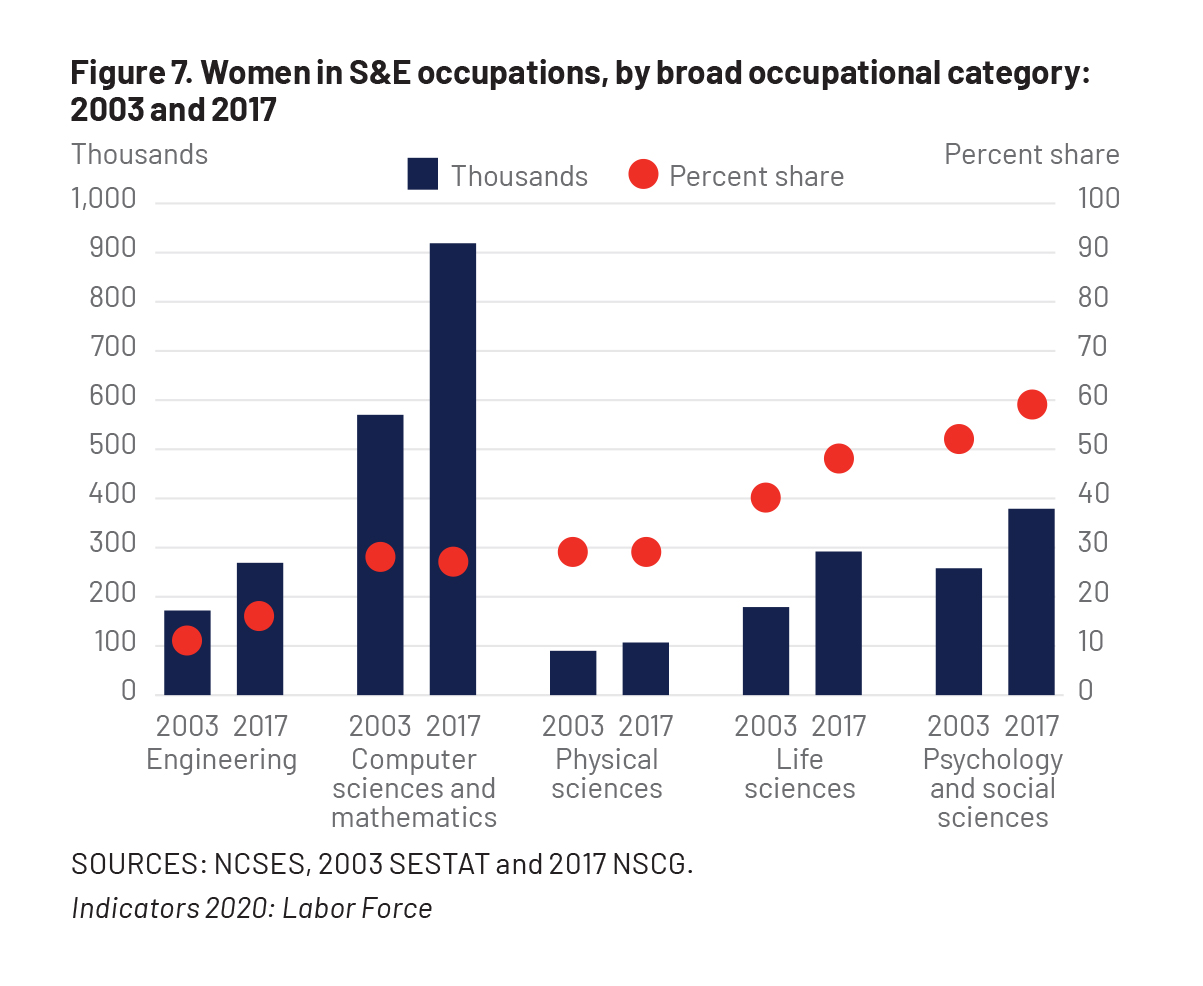 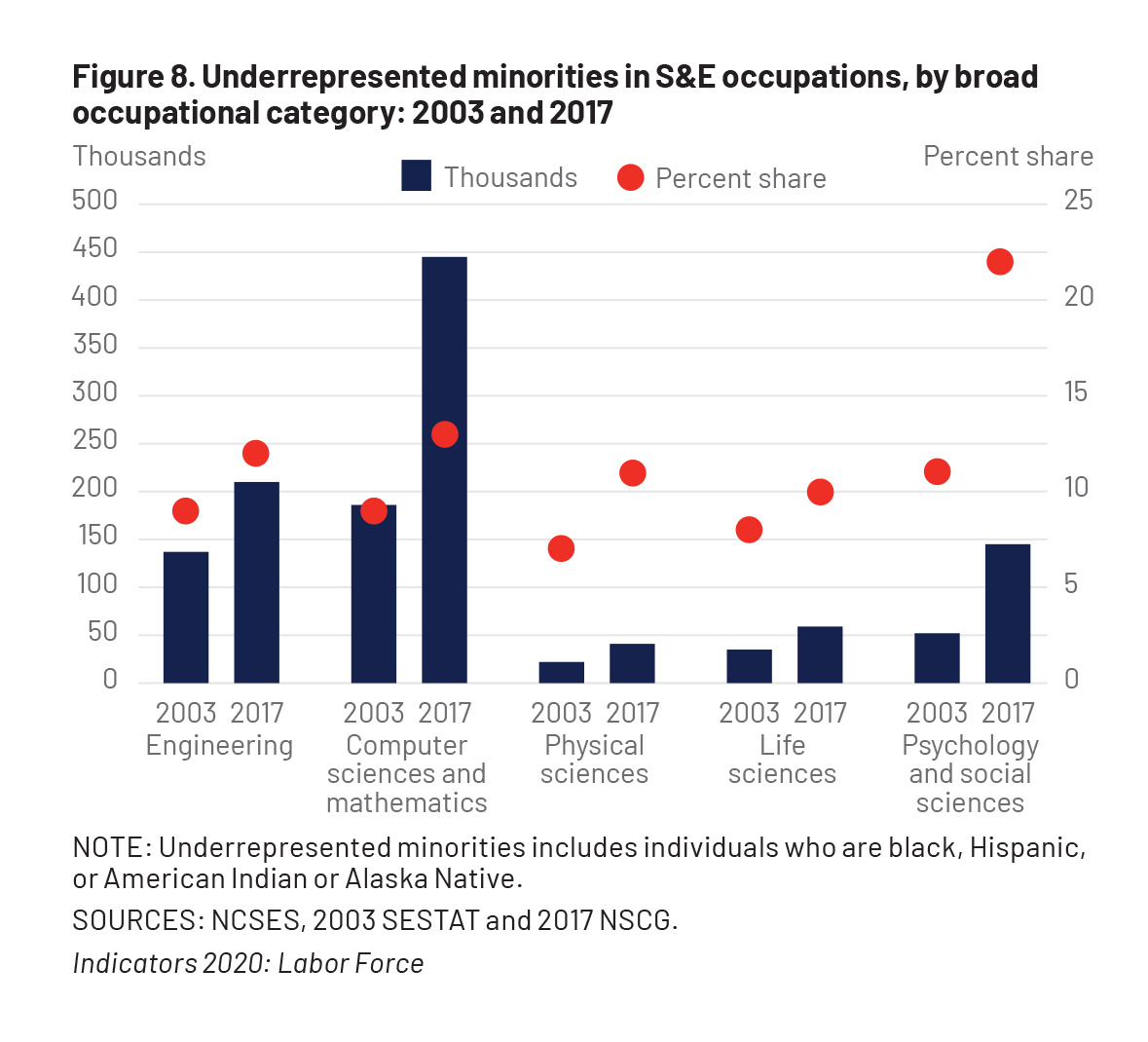 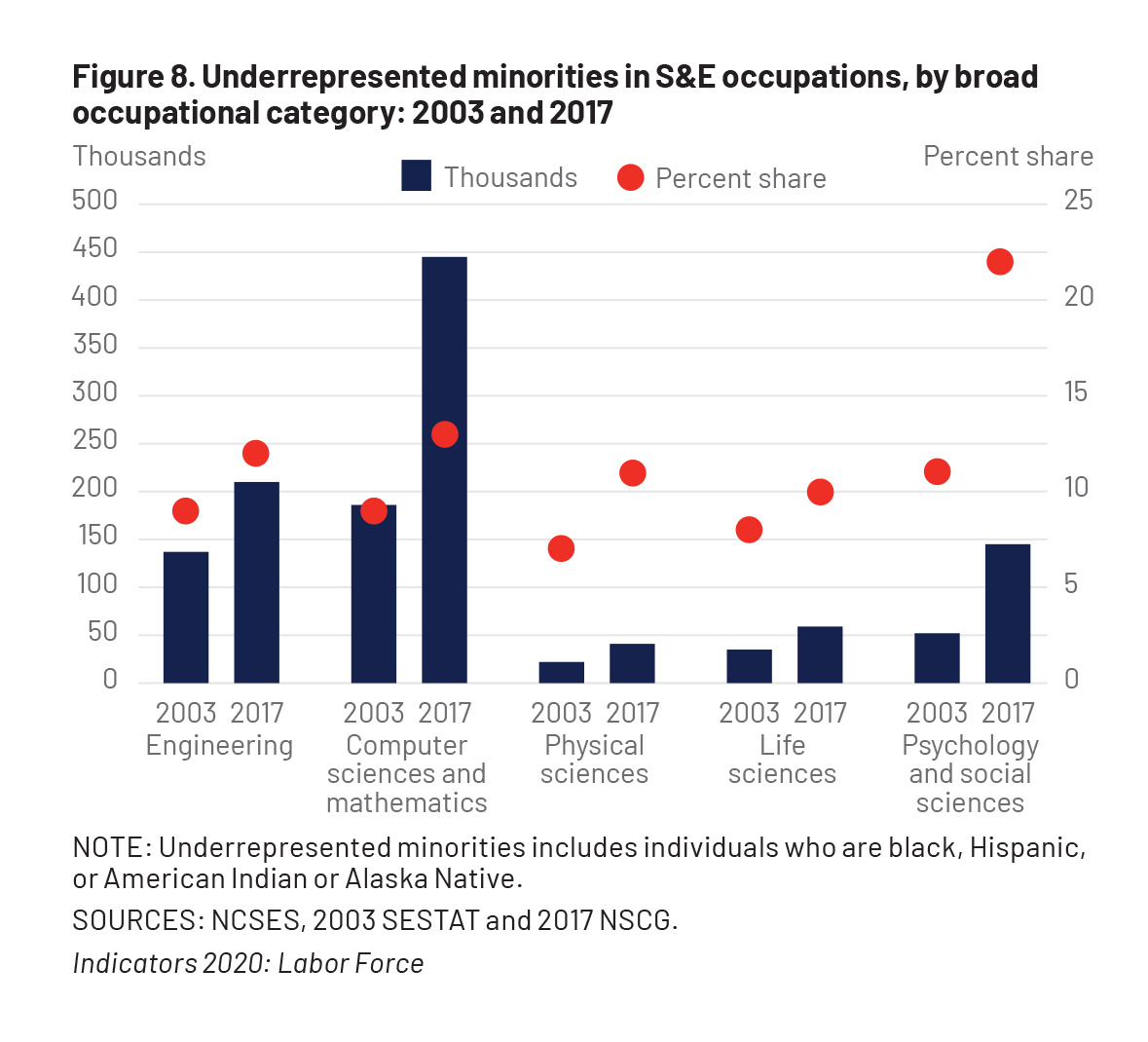 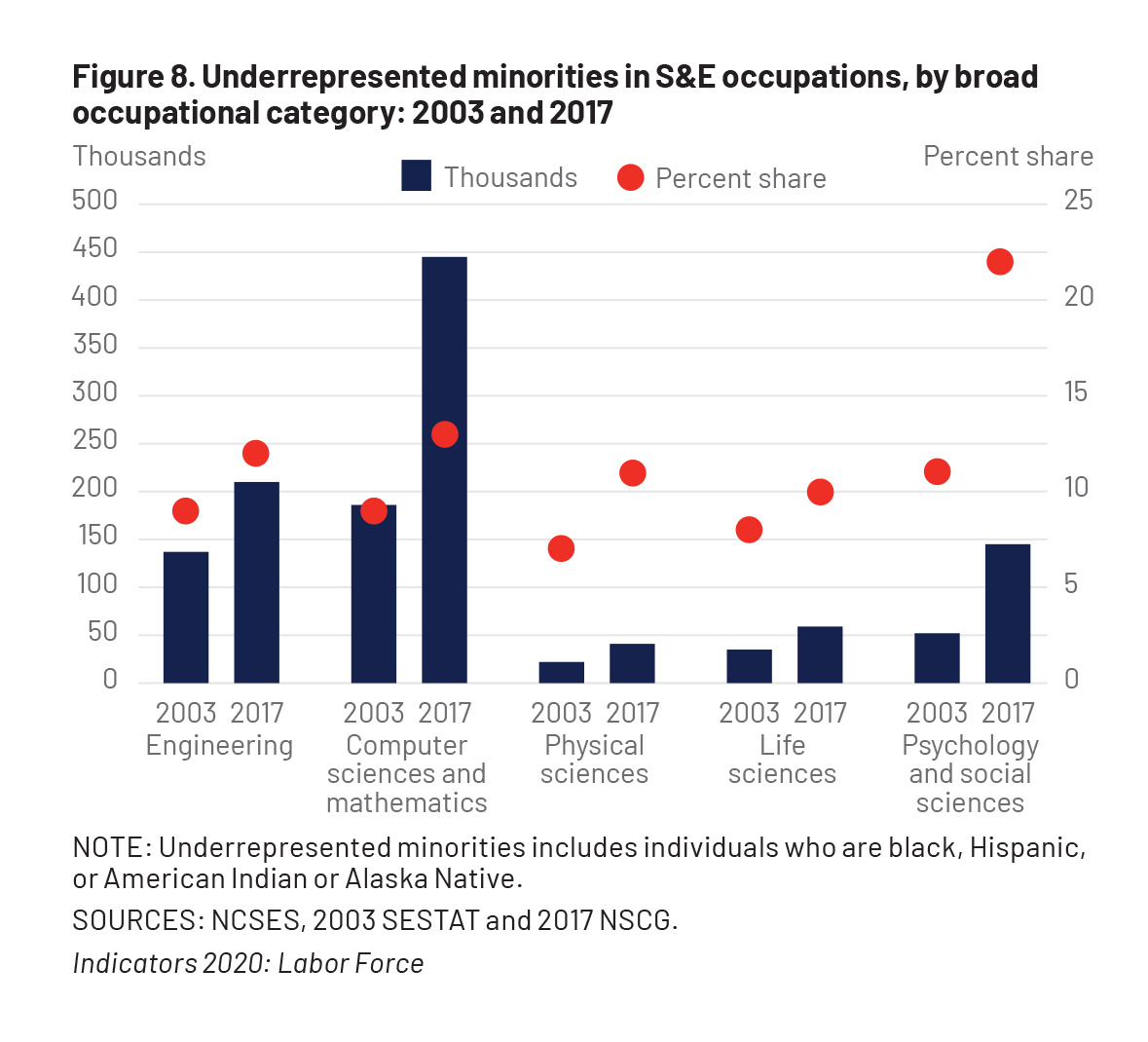 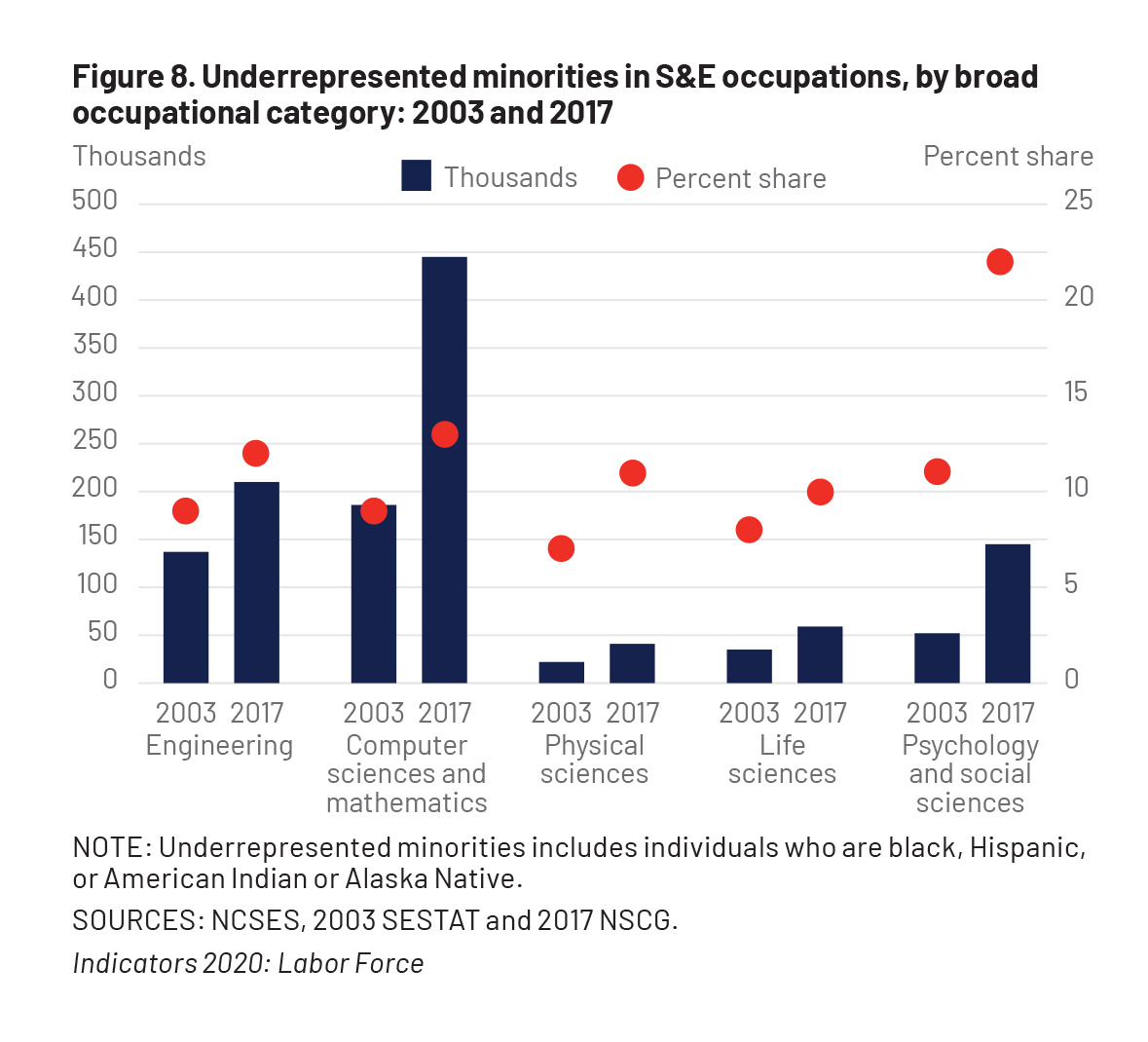 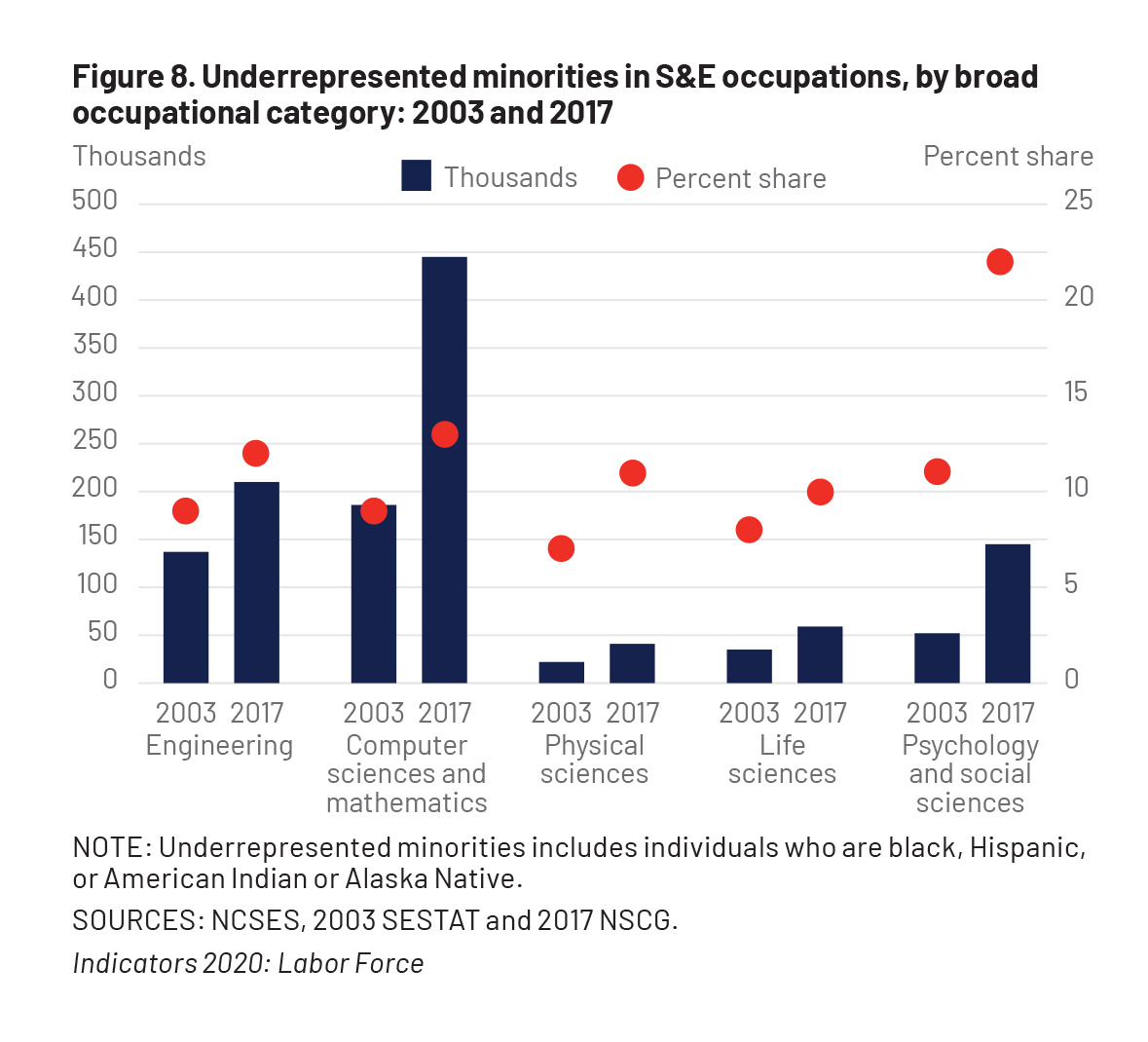 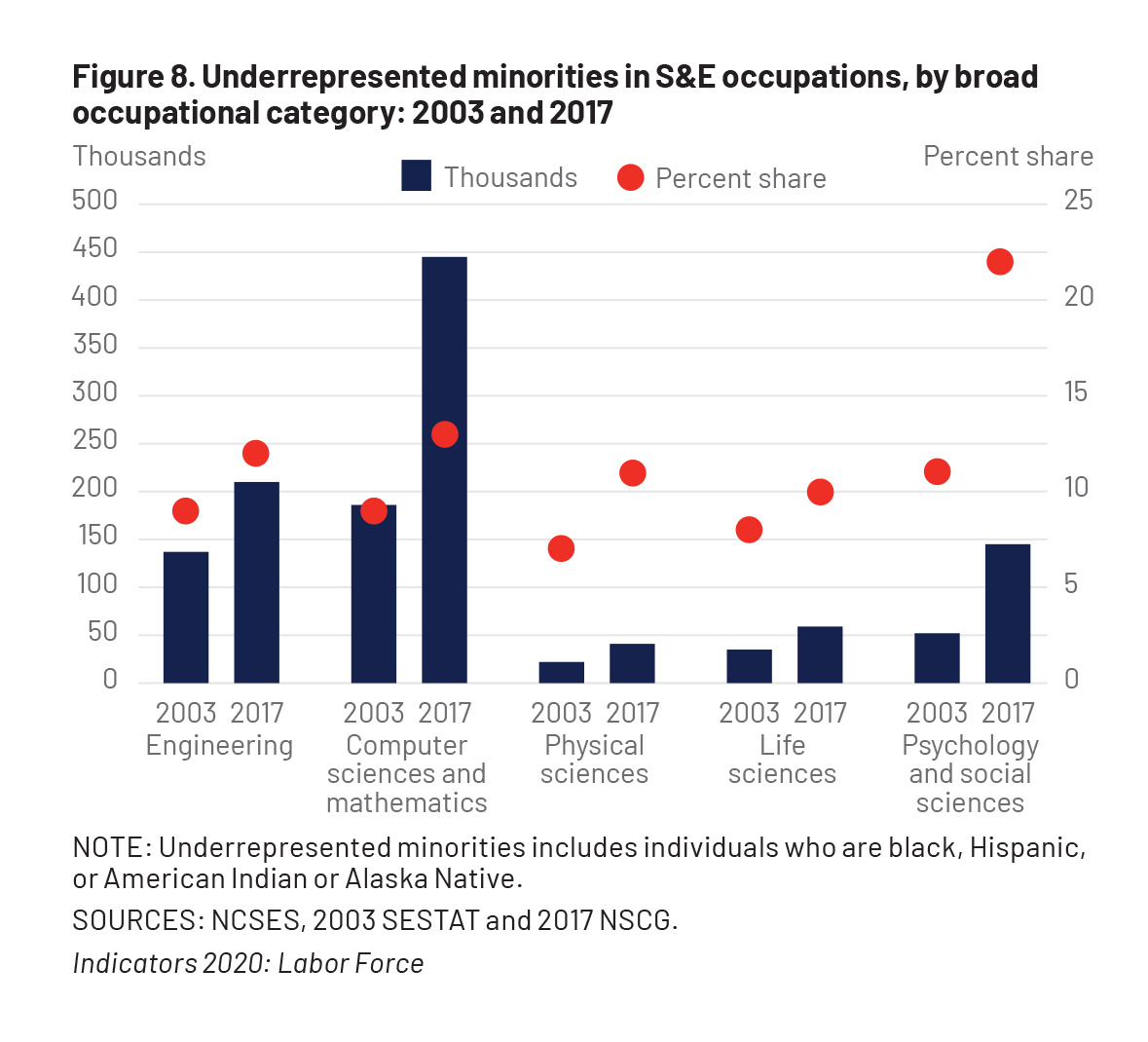 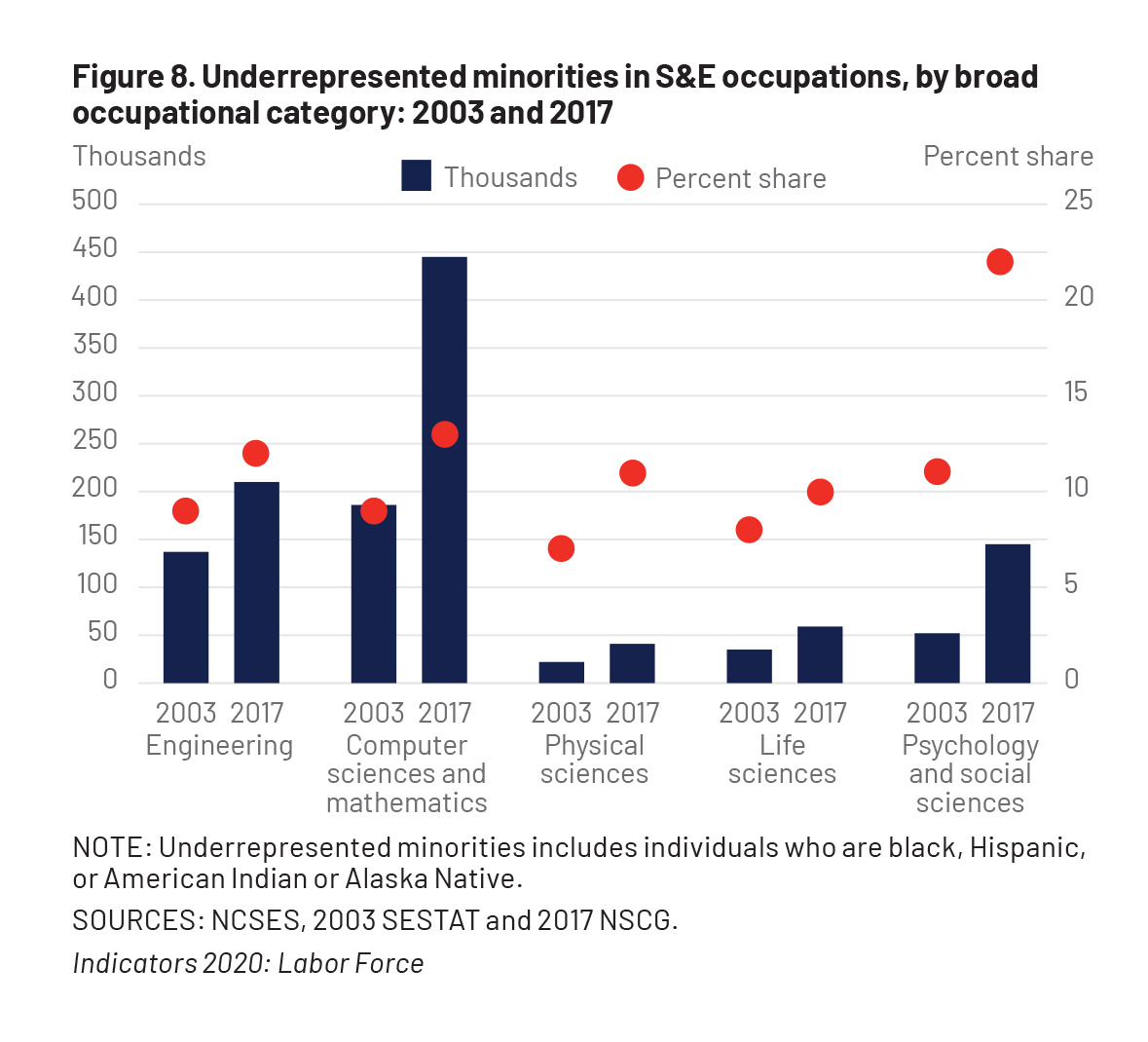 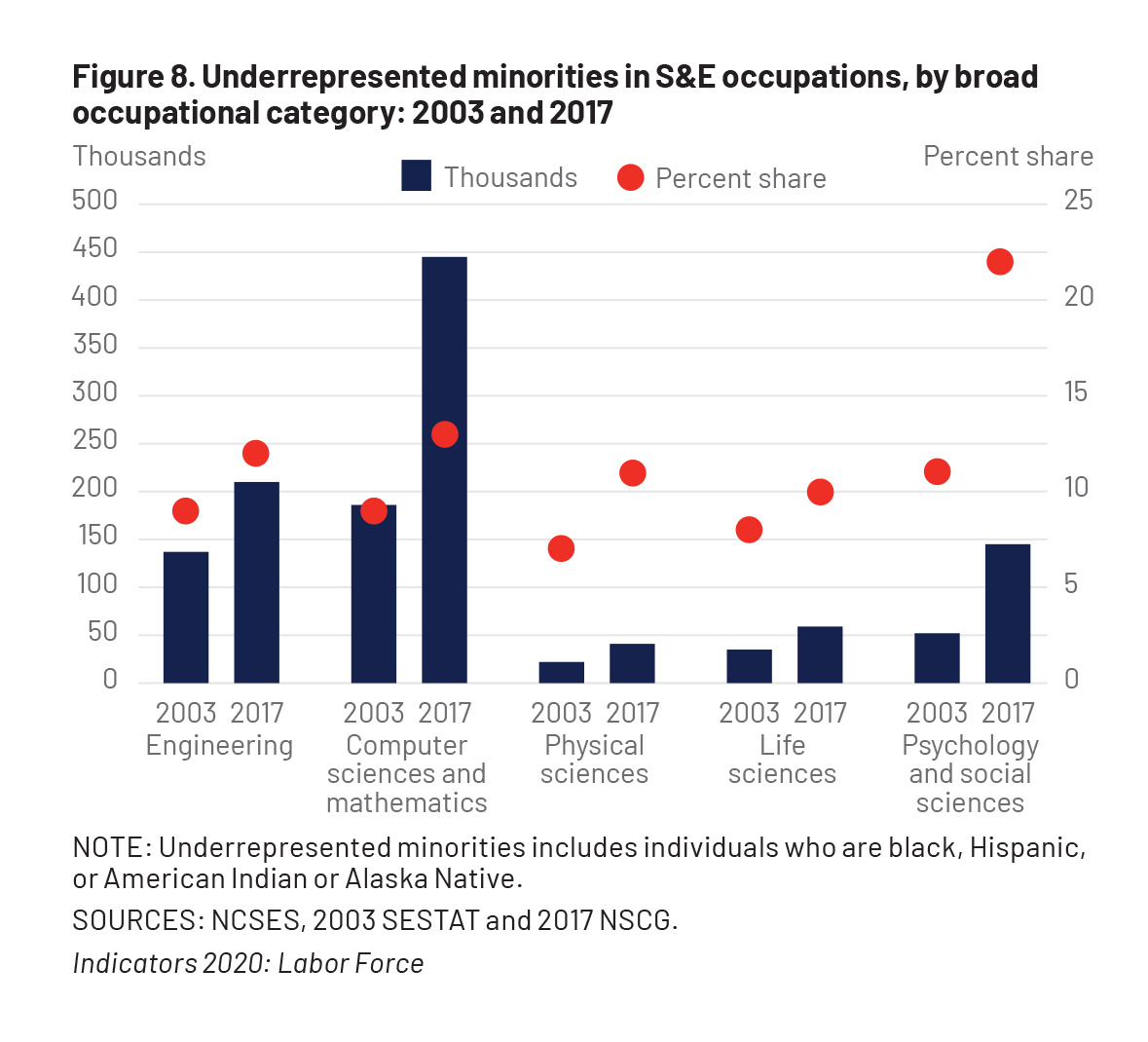 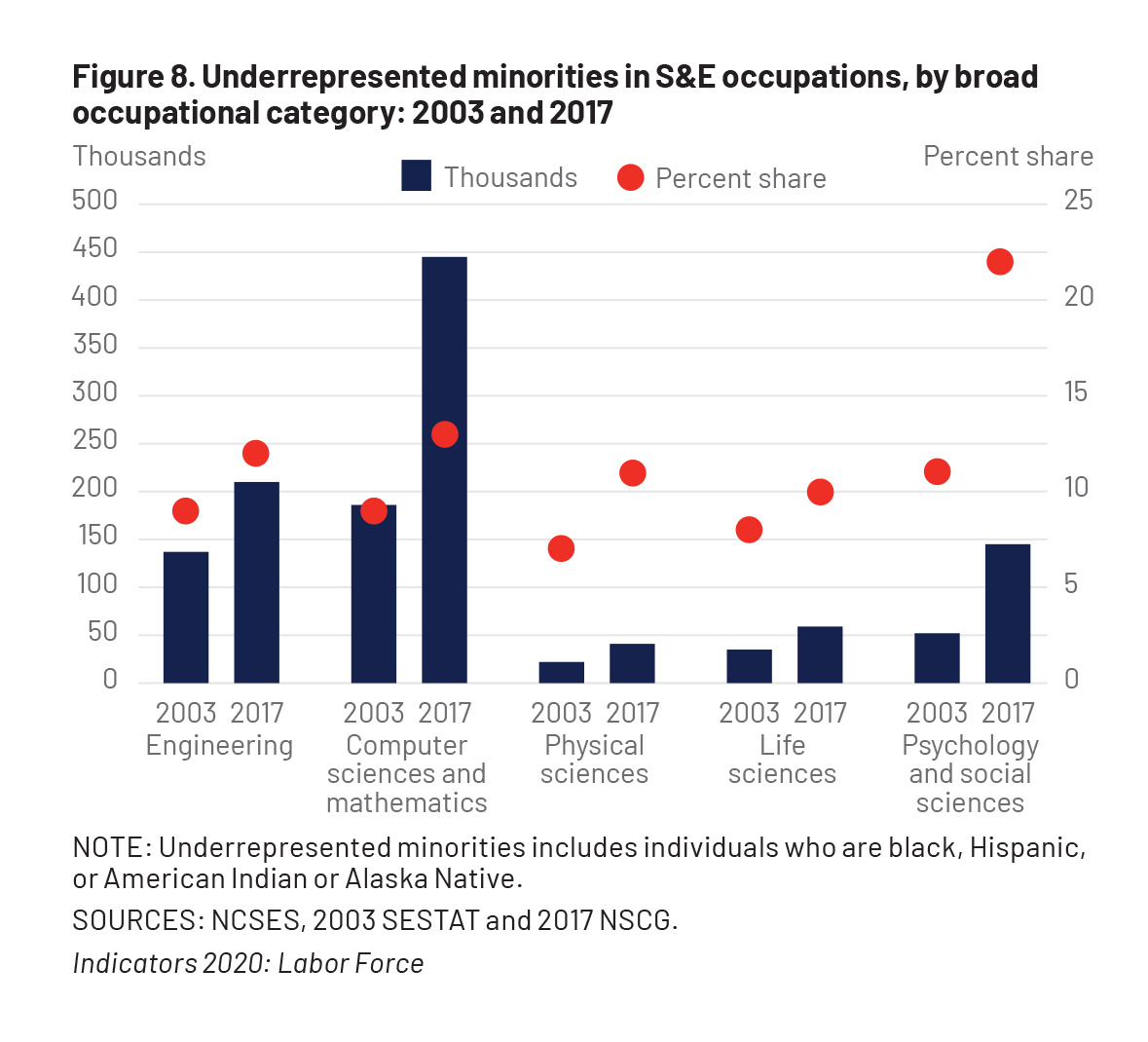 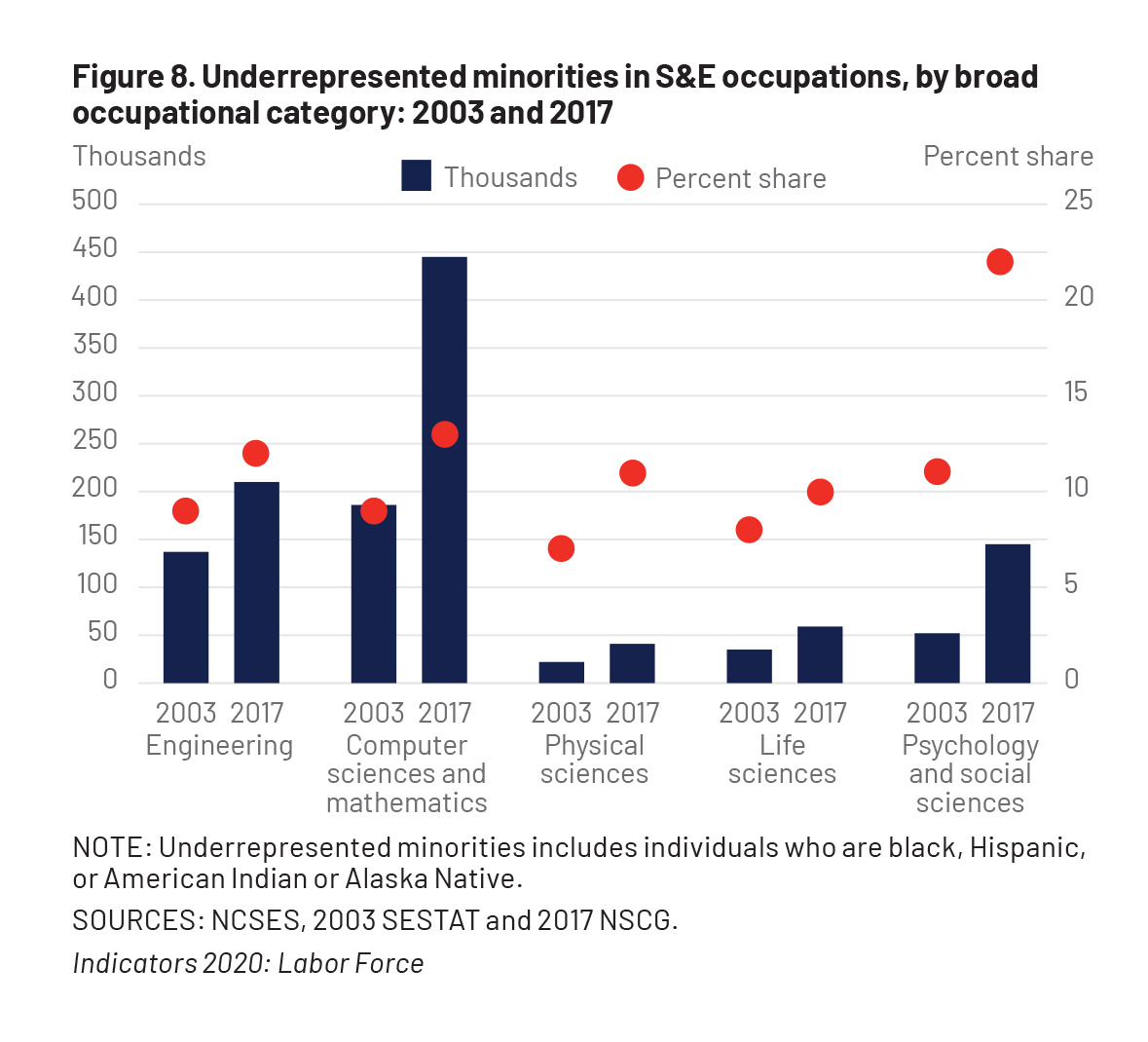 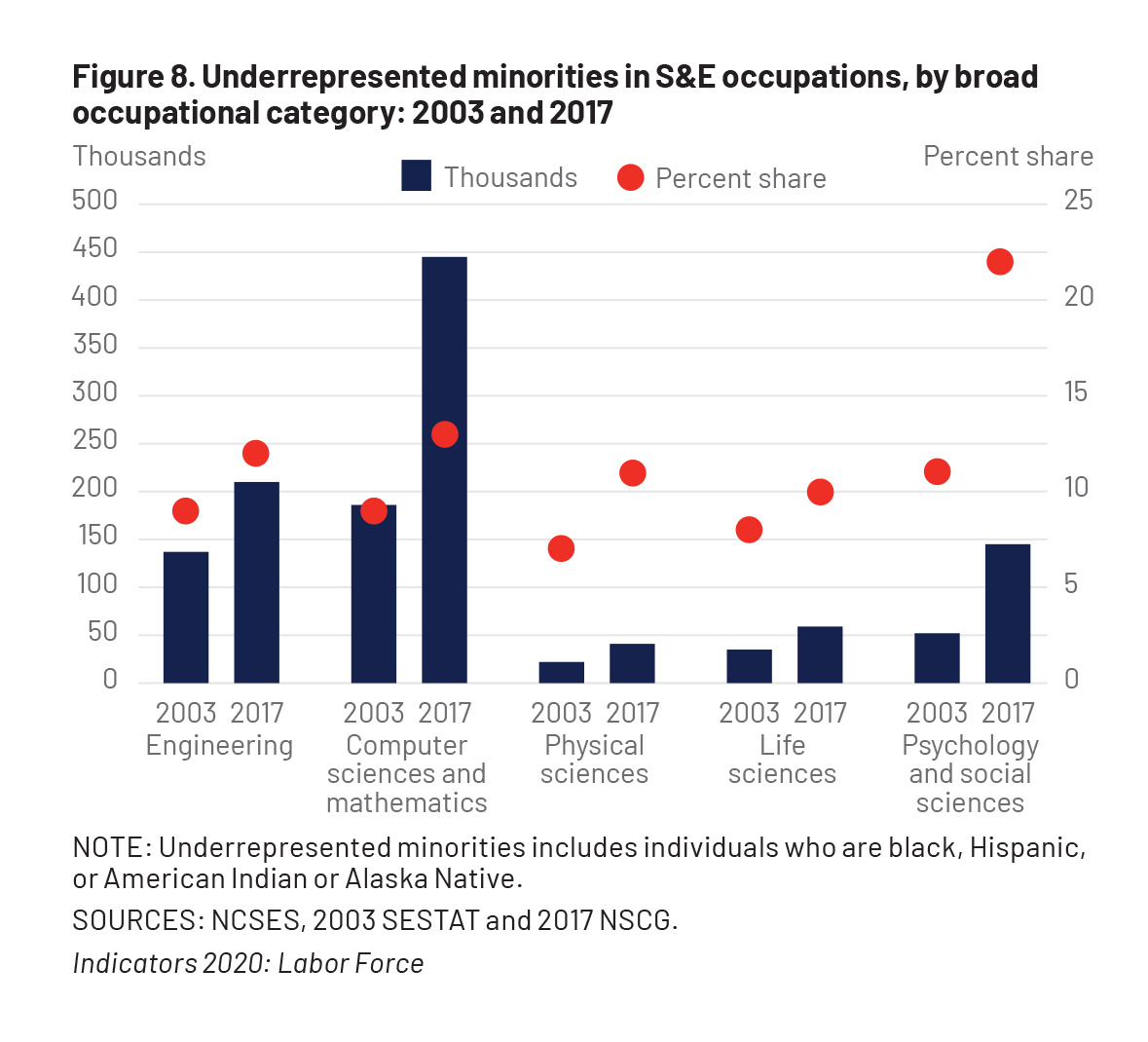 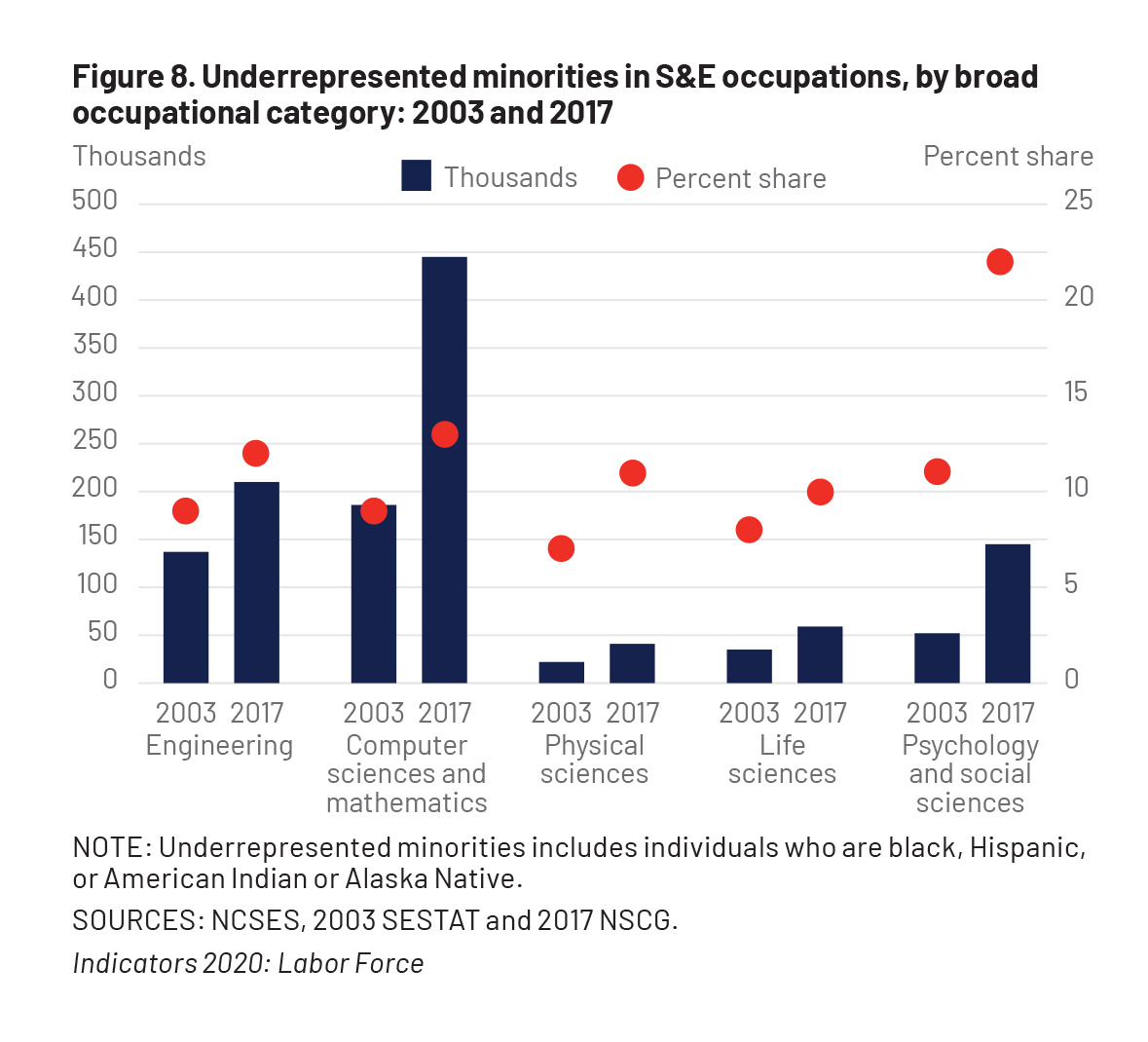 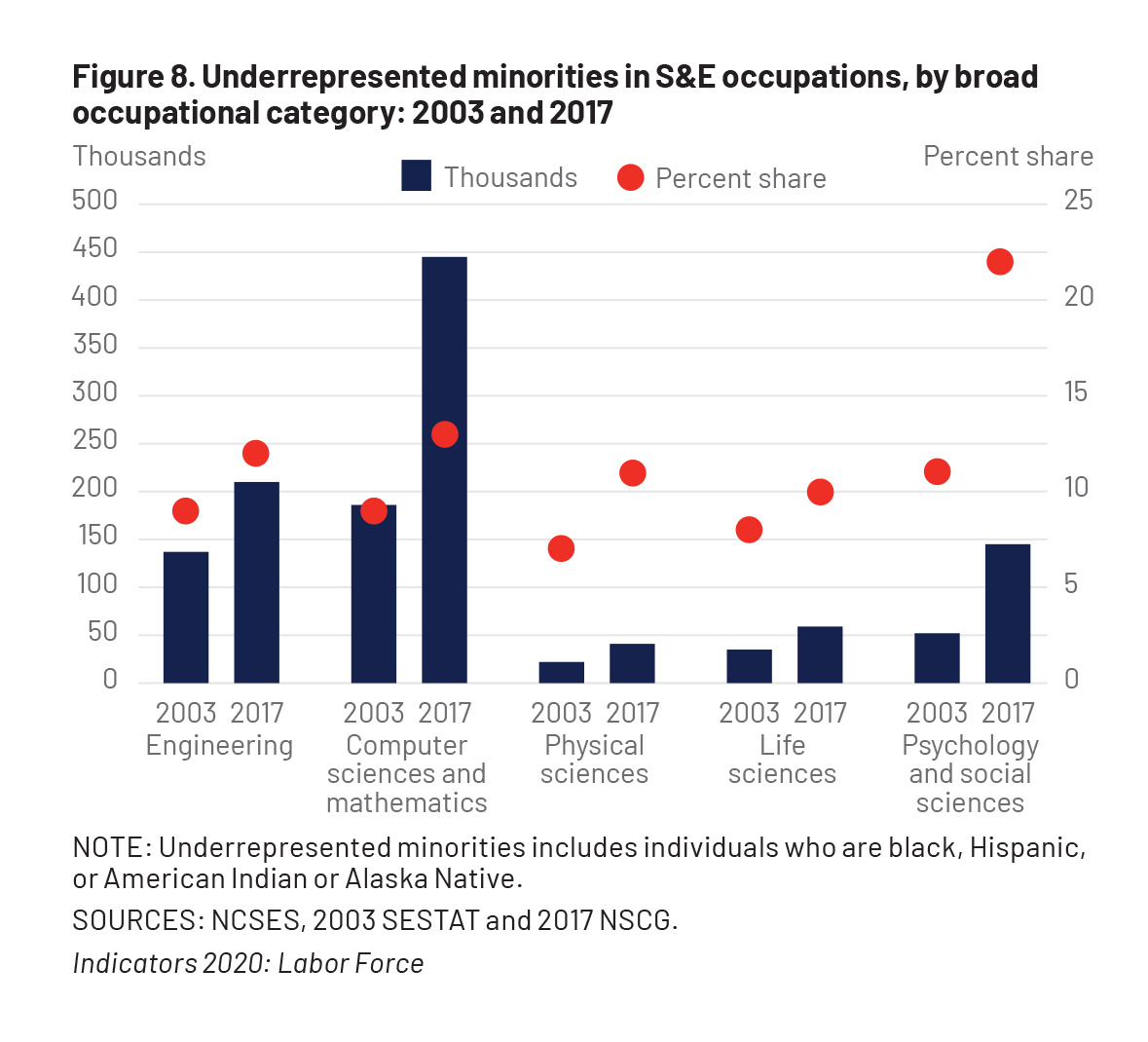 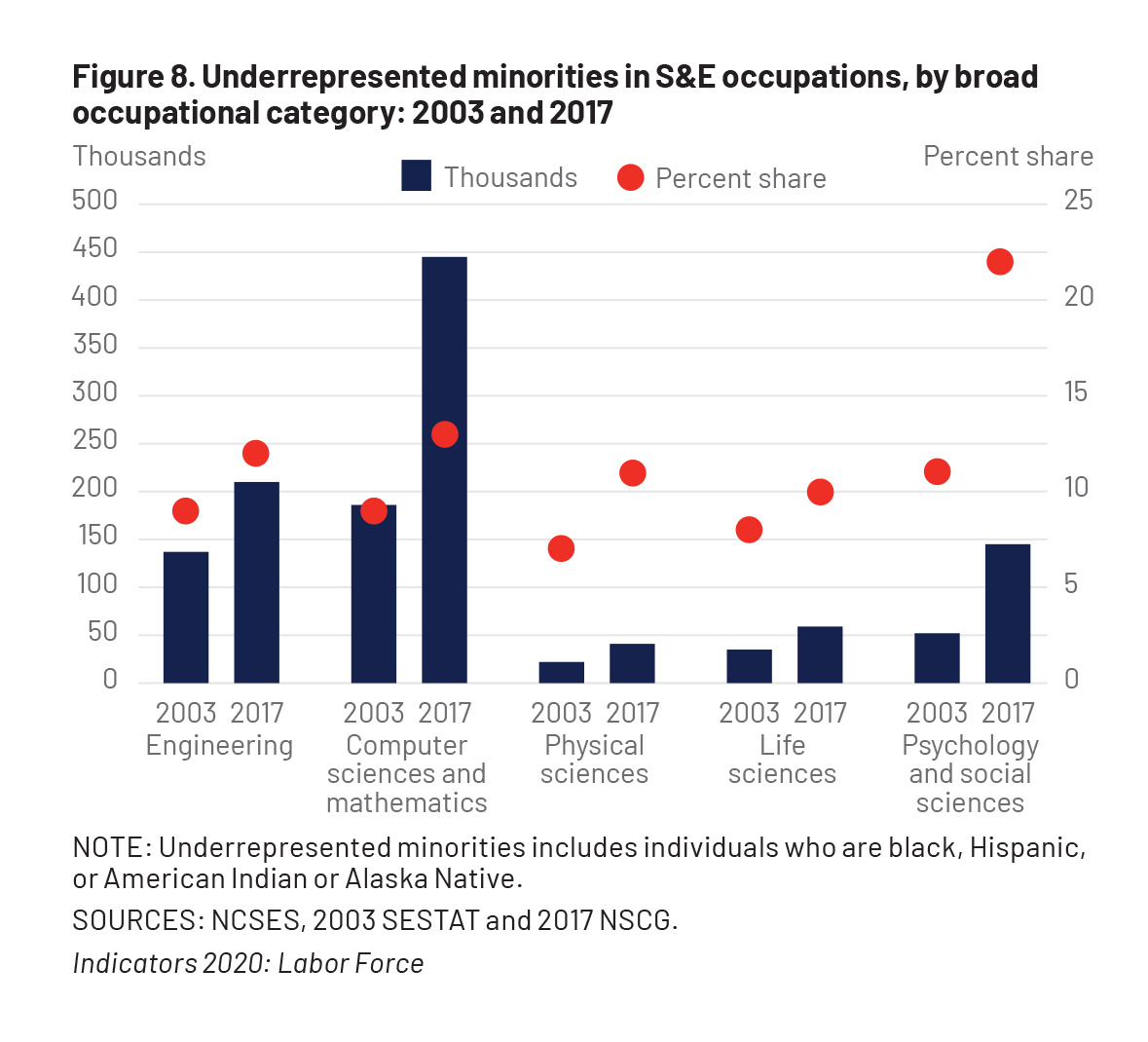 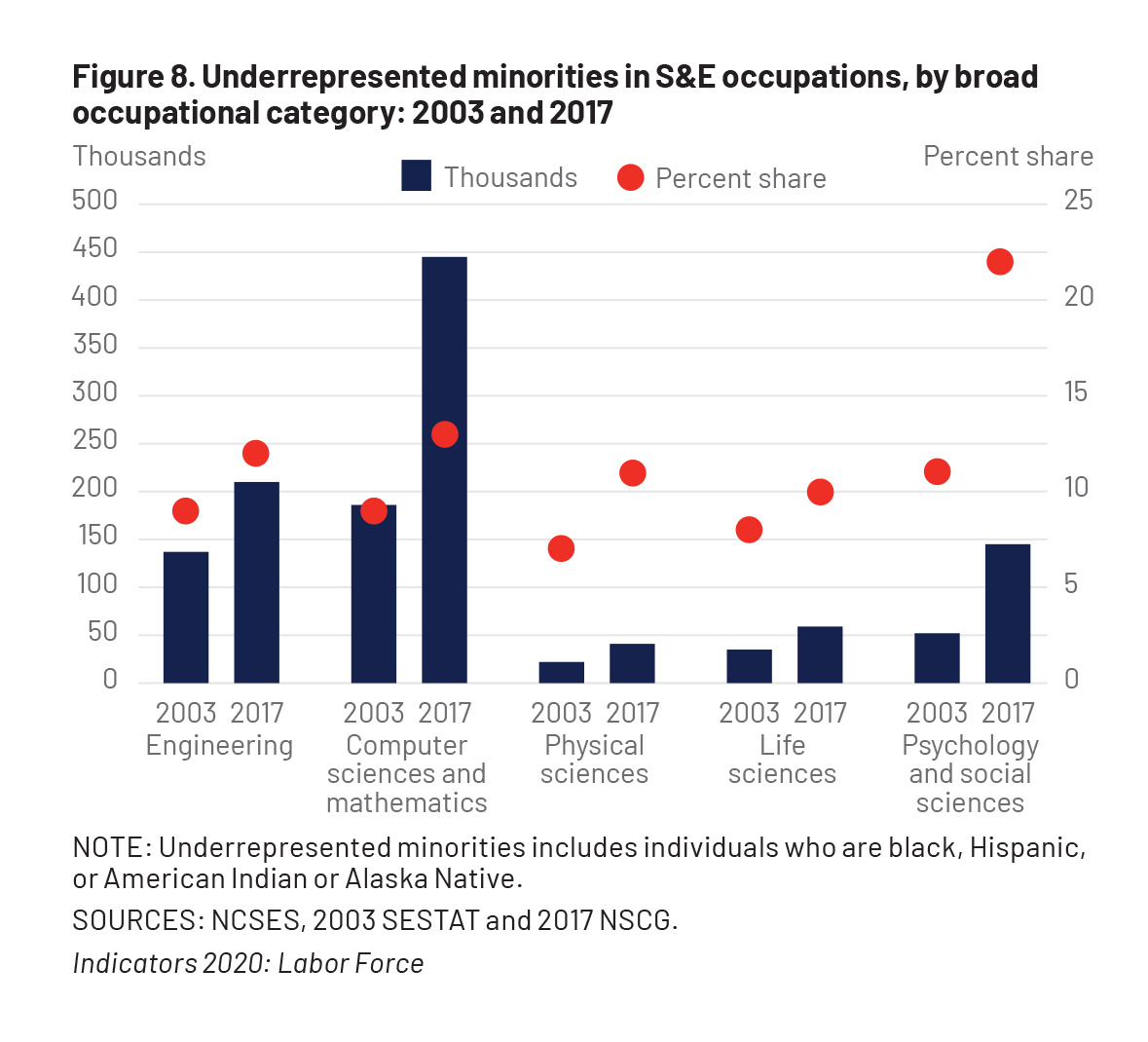 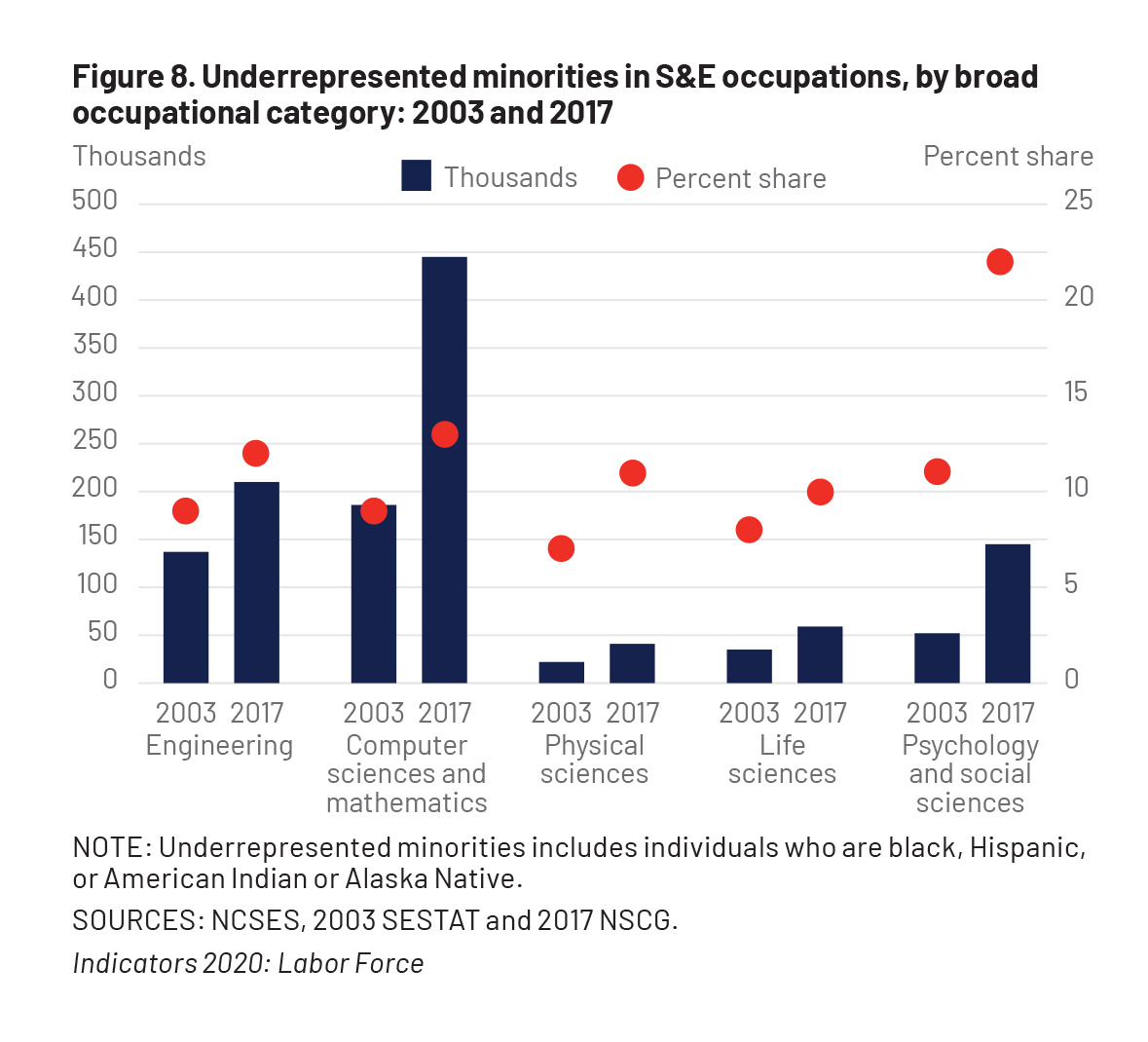 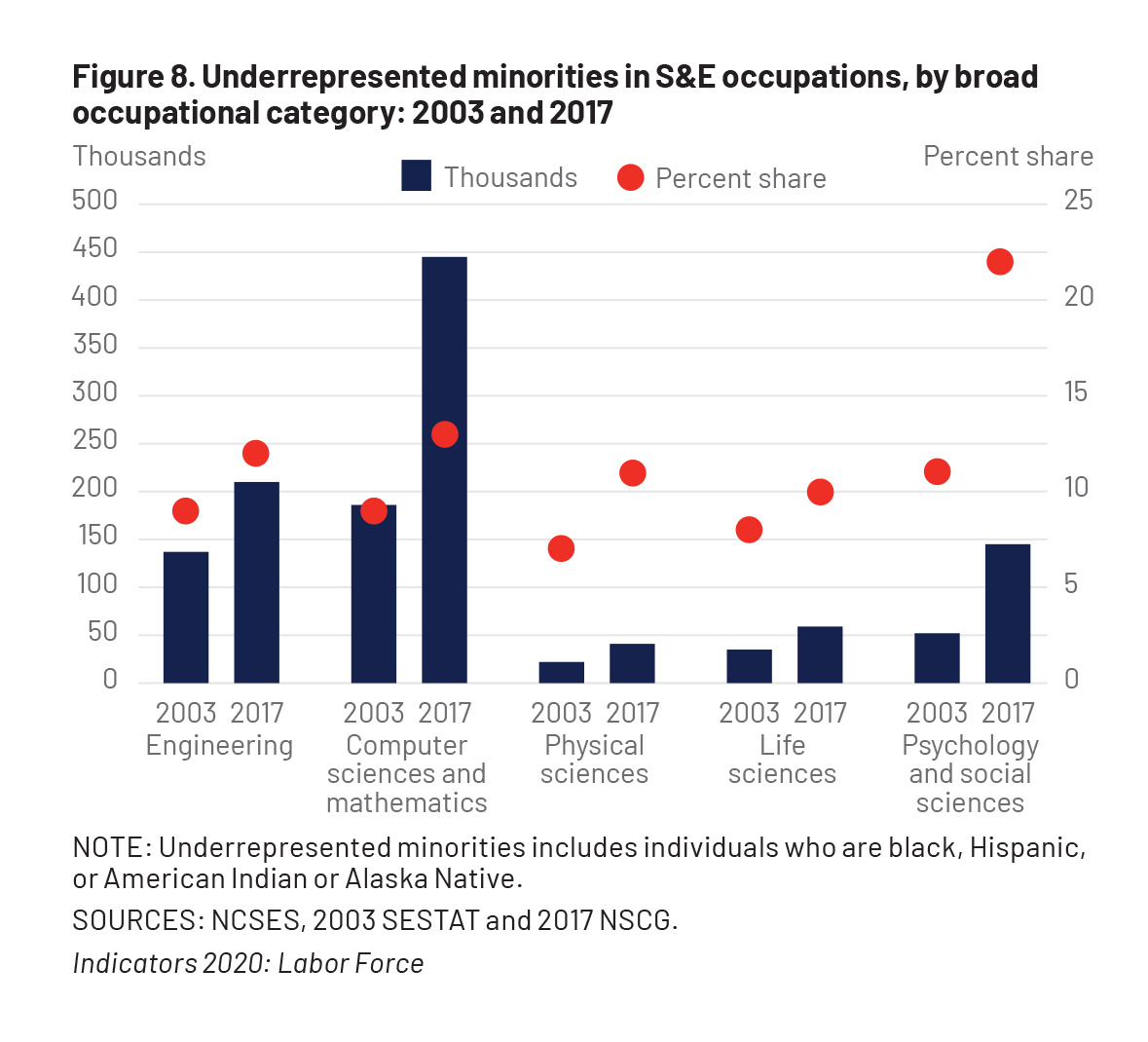 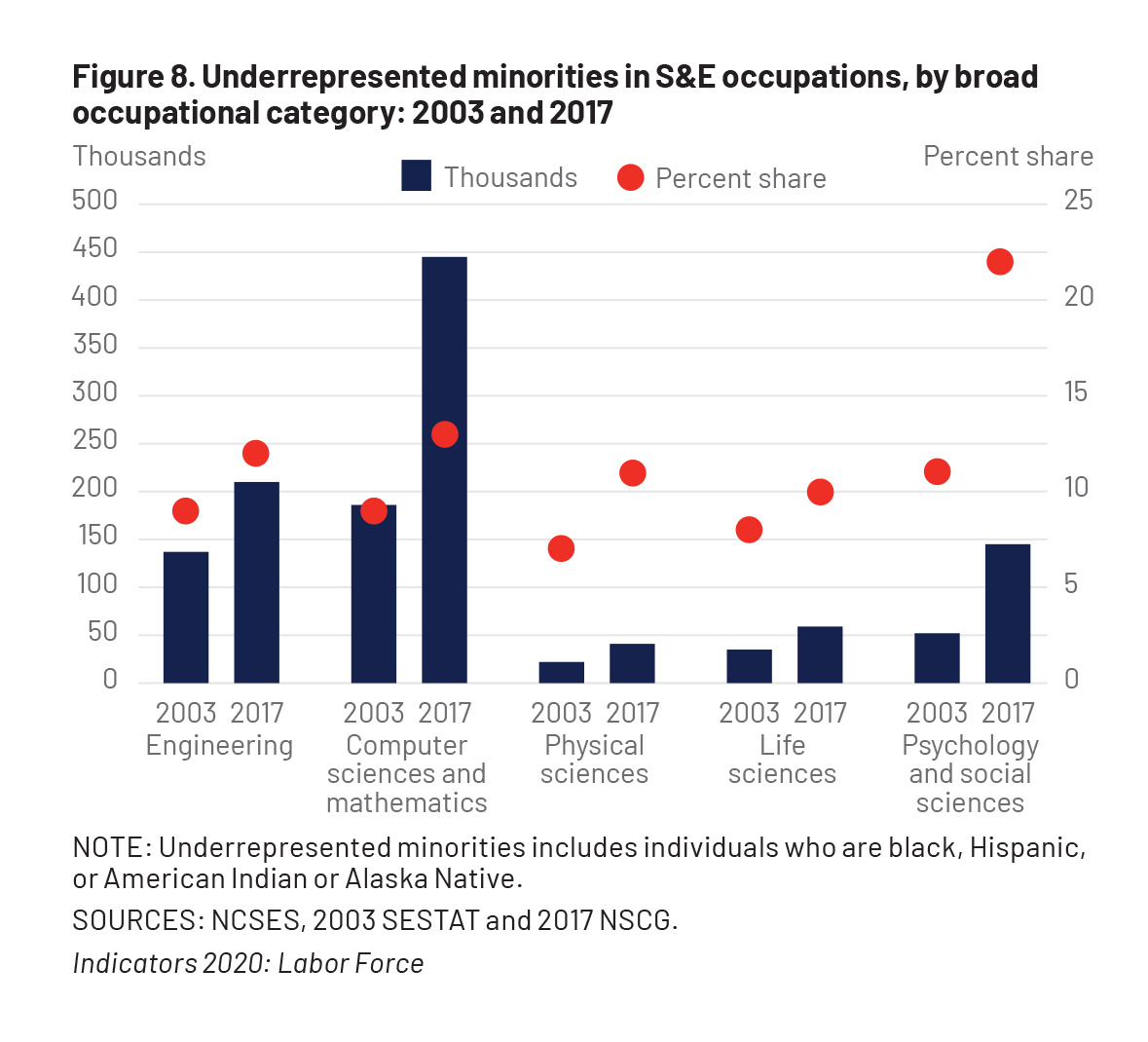 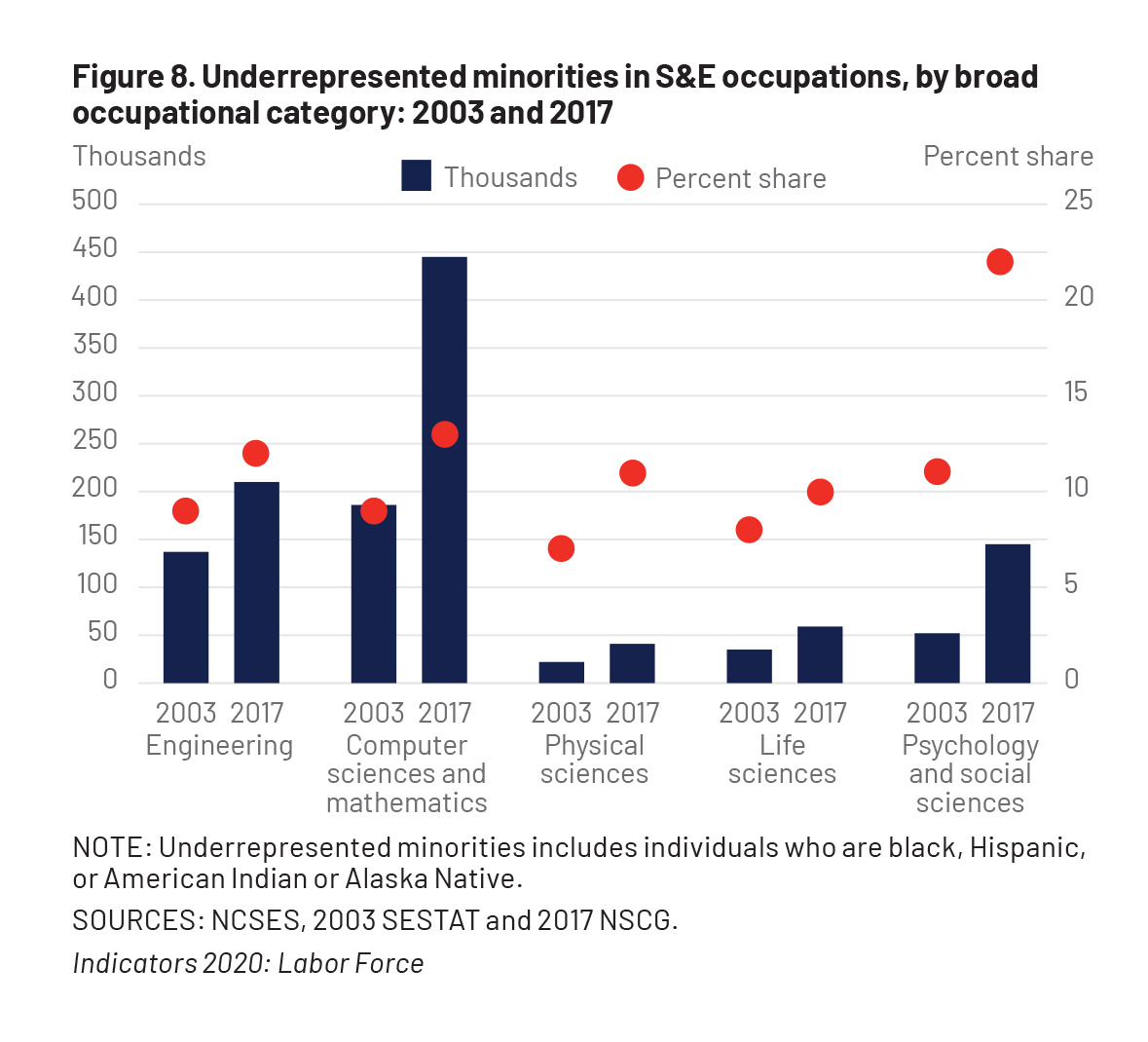 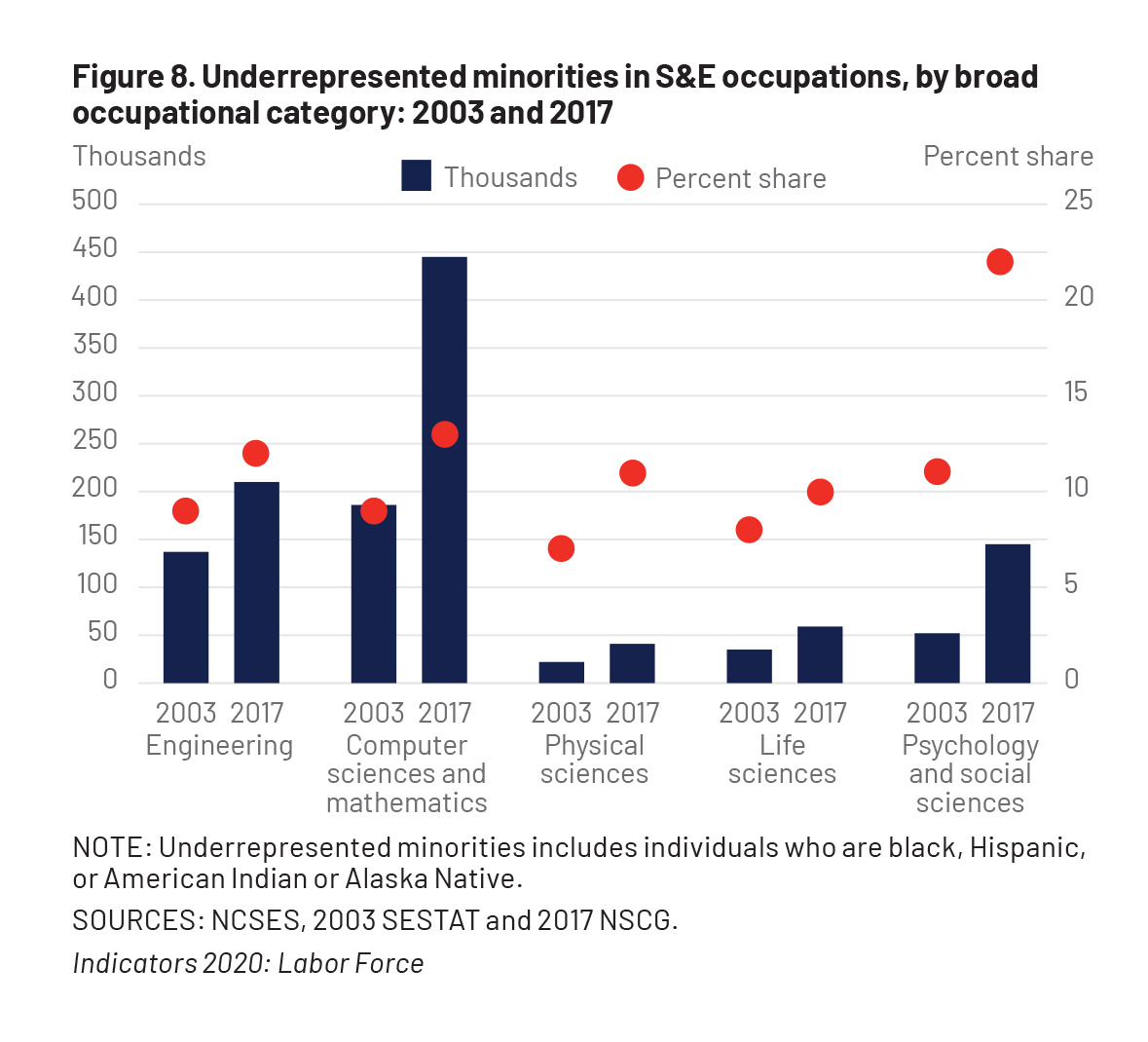 U.S. NAEP, Grade 8 Mean scores: 1990-2018
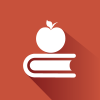 Mathematics
Science
Technology & Engineering Literacy
Note: Scores not comparable across subjects
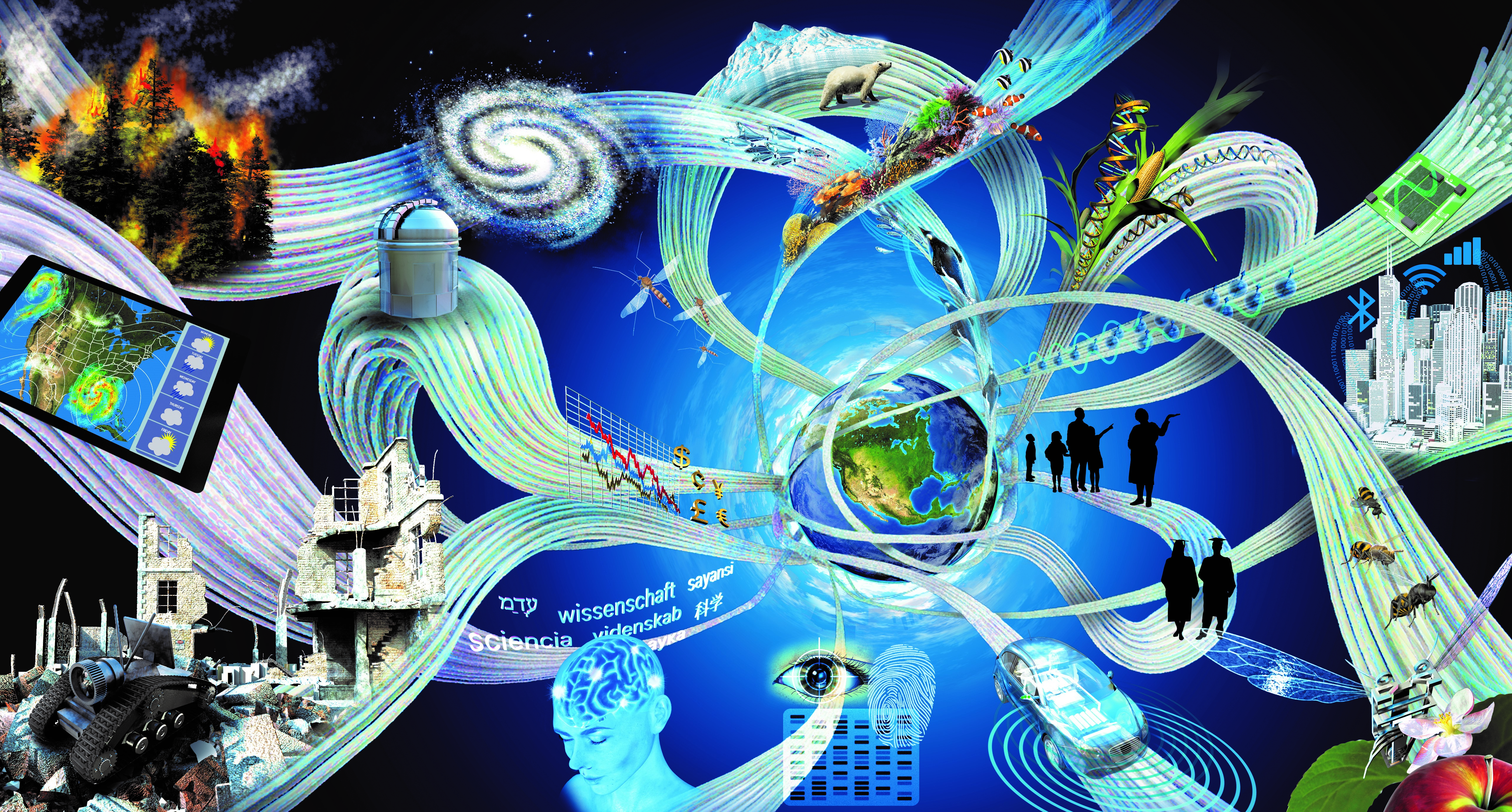 Increase in Worldwide S&E Knowledge
Total R&D expenditures
Total publications
Total doctoral degrees
Total patents
Total KTI production
Risks of Complacency
“There is…the risk a society runs when it falls into the habit of responding to long-term risks with short-term solutions….

It is the ceding of technical and scientific leadership to China. It is the innovation that never occurs, and the knowledge that is never created, because you have ceased to lay the groundwork for it. It is what you have never learned that might have saved you.”

	- Michael Lewis, The Fifth Risk
A Vision for the Future:
US Prosperity & Security REQUIRES World-Leading S&E
We must:
Provide an example to the world in the conduct of science & engineering
Develop, attract, and retain world-leading talent by:
Nurturing all U.S.-born STEM talent
Welcoming international talent
Ensure accessible world-class S&E infrastructure throughout the U.S.
Partner:
Across sectors
Across agencies
From discovery to market
Across the globe